BTS Management Commercial Opérationnel
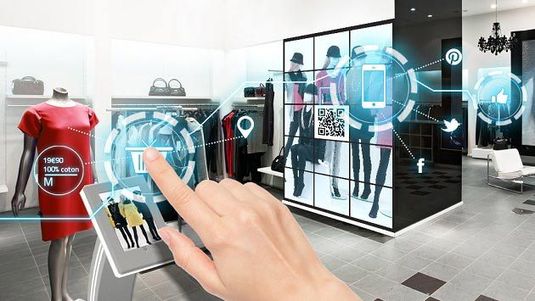 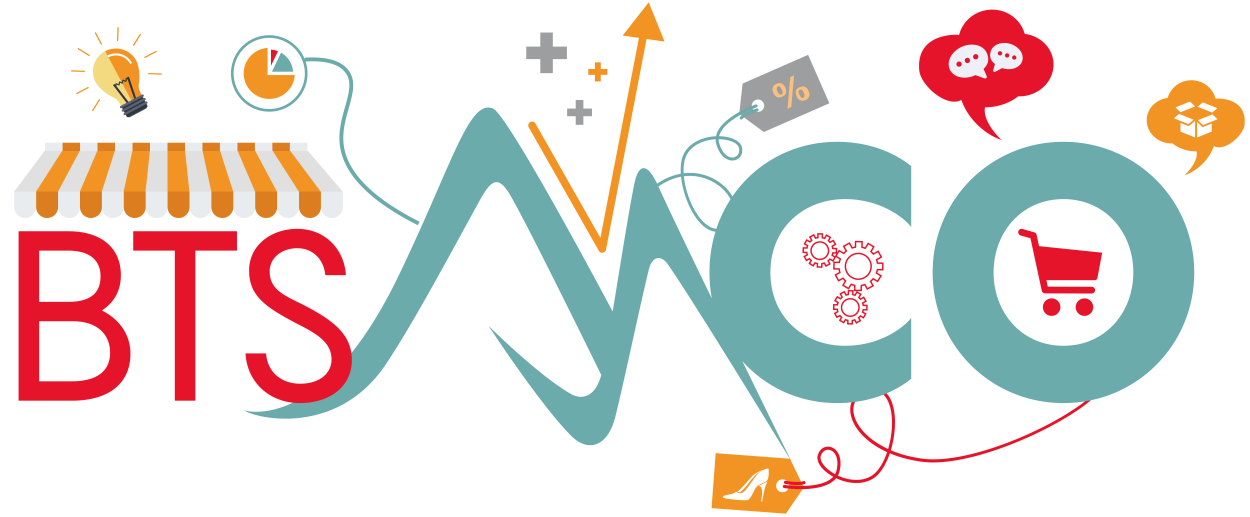 Le titulaire du brevet de technicien supérieur Management commercial opérationnel (MCO) a pour perspective de prendre la responsabilité opérationnelle de tout ou partie d’une unité commerciale.
 
Une unité commerciale est un lieu physique et/ou virtuel permettant à un client potentiel d’accéder à une offre de produits ou de services.
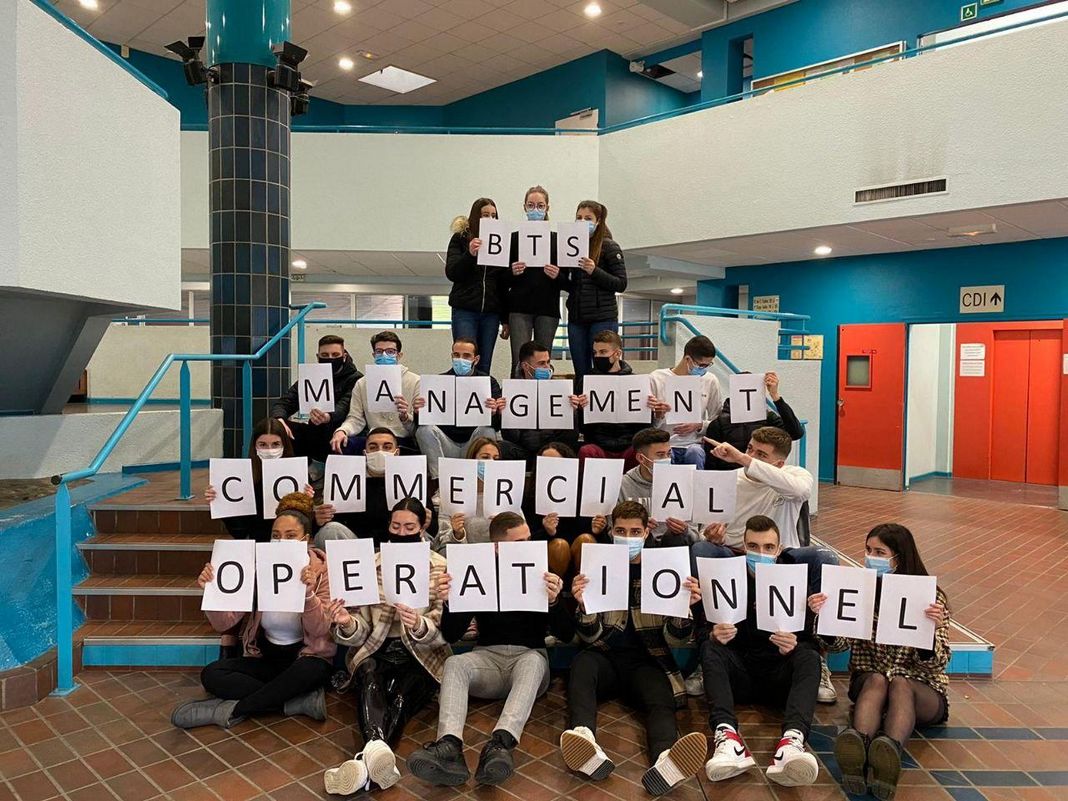 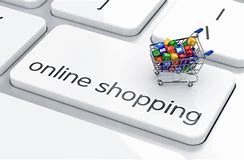 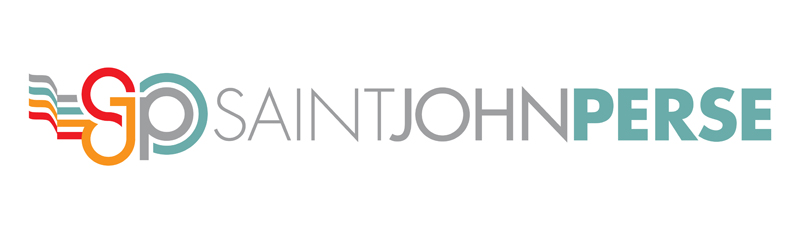 BTS Management Commercial Opérationnel
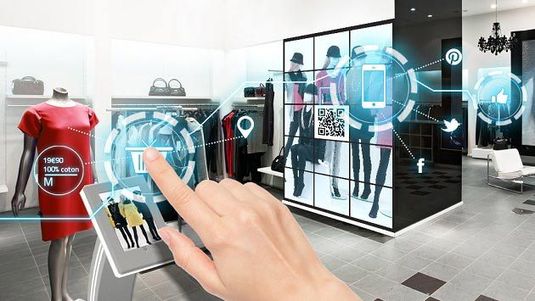 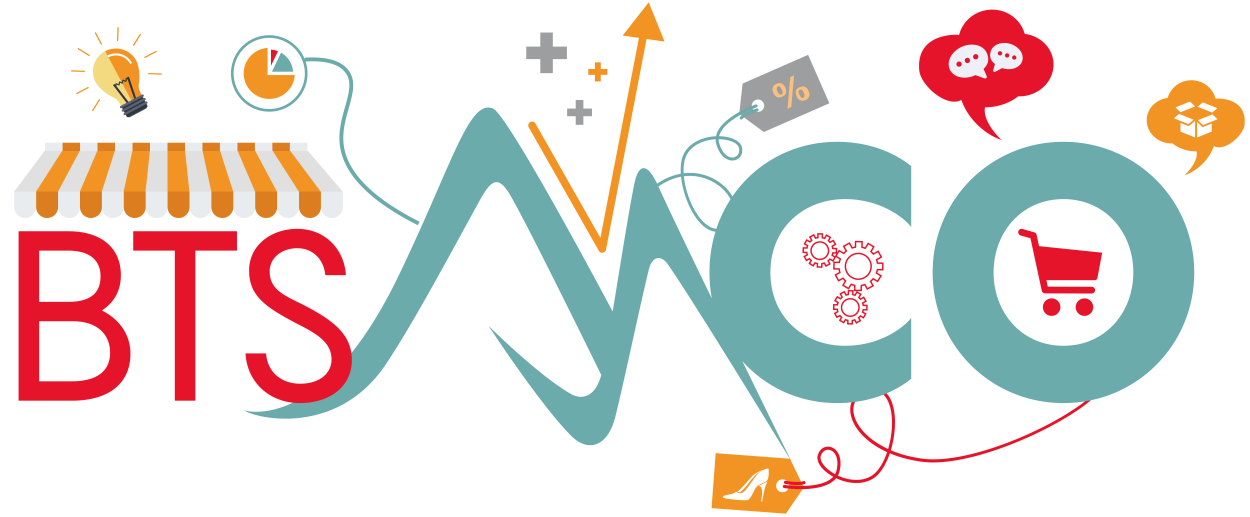 Connaissances et compétences attendues :

☞Disposer de compétences relationnelles propres aux métiers des services et de la relation client,
☞Disposer d'une appétence pour le conseil client, la mise en avant des produits, l'animation d'une équipe, la valorisation d'un lieu de vente, 
☞Avoir la capacité d'évoluer dans des environnements numériques et digitalisés,
☞S'intéresser au management des entreprises, à leur stratégie marketing et commerciale, ainsi qu'à leur environnement économique et juridique,
☞Disposer de compétences pour collaborer et travailler en équipe,
☞Disposer de capacités d'organisation et d'autonomie, 
☞Être capable d’adopter des comportements et des codes professionnels.
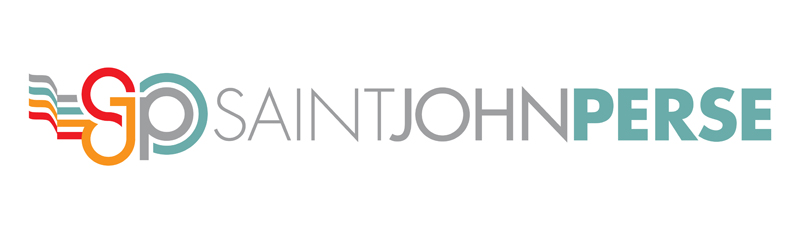 3 unités en enseignement général
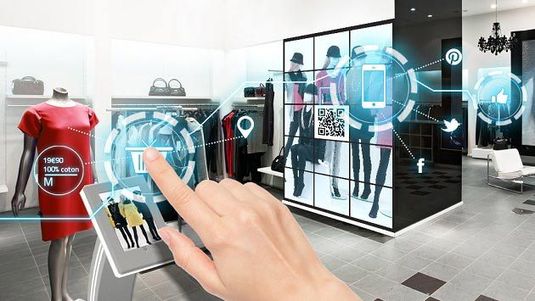 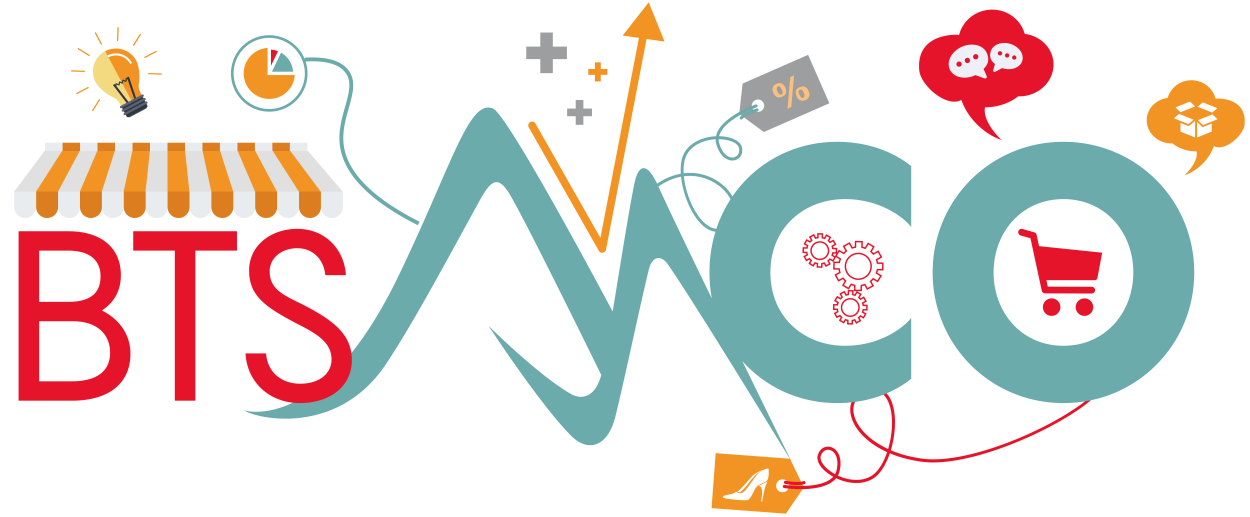 U1 : Culture Générale et Expression
U2 : Langue Vivante 1
Espagnol ou Anglais
U3 : Culture Economique, Juridique et Managériale (CEJM)
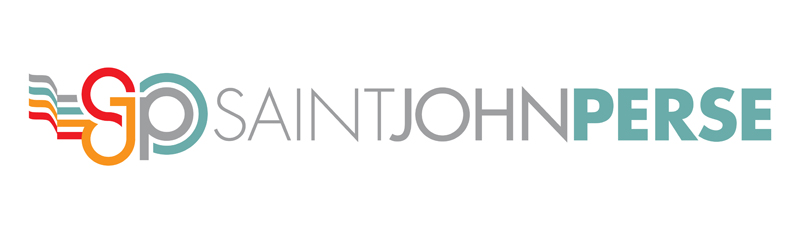 4 unités en enseignement professionnel  4 blocs de compétences
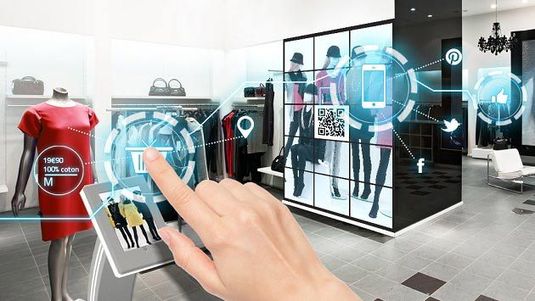 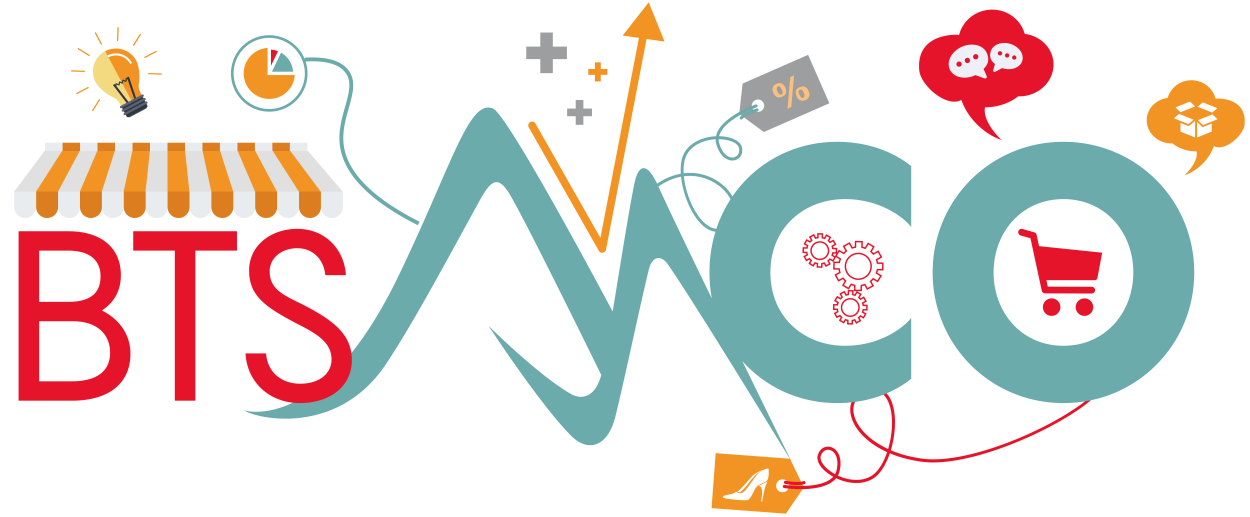 Unité U41 : Développement de la relation client et vente conseil
Unité U42 : 
Animation et dynamisation de l’offre commerciale
Bloc de compétences 1 : 
Développer la relation client et assurer la vente conseil
Bloc de compétences 2 : 
Animer et dynamiser l’offre commerciale
Bloc de compétences 3 : 
Assurer la gestion opérationnelle
Bloc de compétences 4 : 
Manager l’équipe commerciale
Unité U5 : 
Gestion opérationnelle
Unité U6 : 
Management de l’équipe commerciale
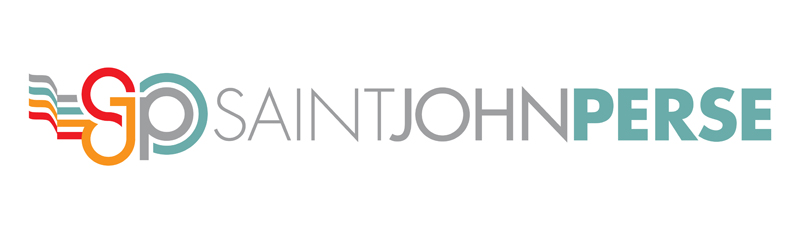 Bloc 1: Développement de la Relation Client et Vente4 compétences à certifier
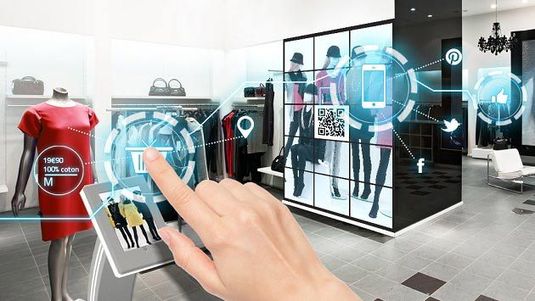 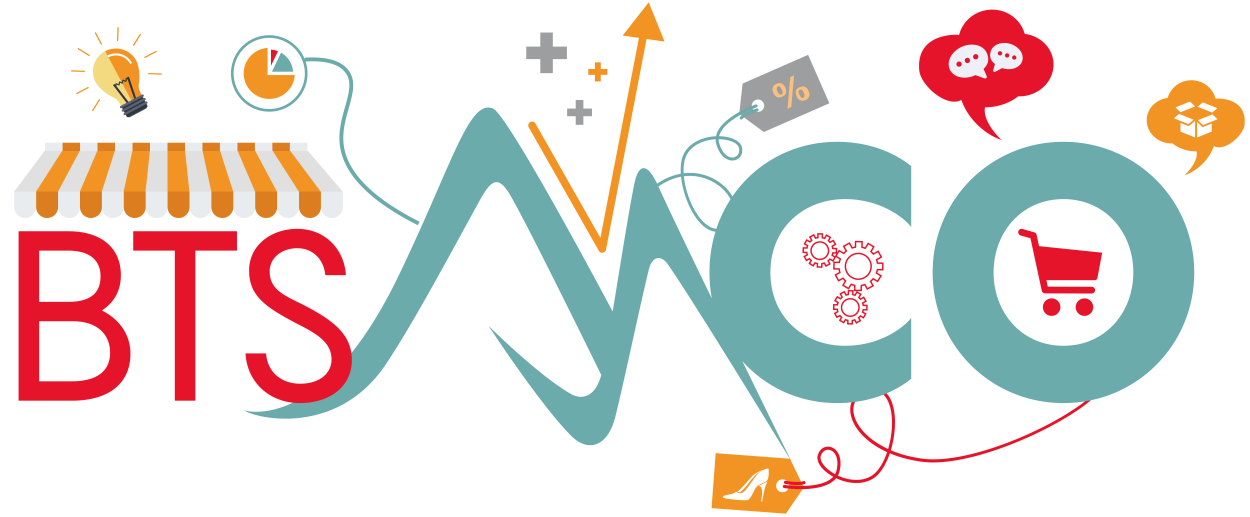 C2 : Réaliser des études commerciales
C1 : Assurer la veille
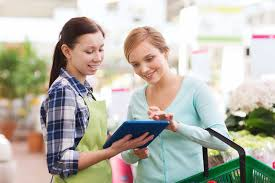 C3 : vendre dans un contexte omnicanal
C4 : Entretenir la relation client
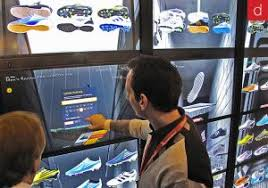 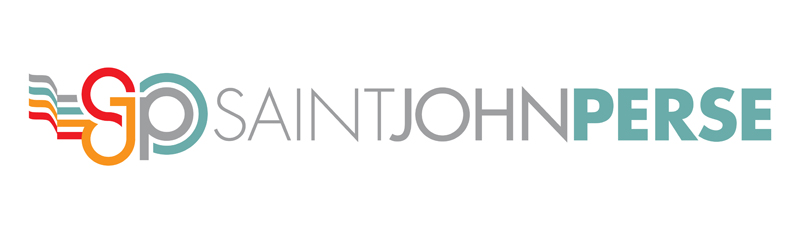 Bloc 2 : Animation et Dynamisation de l’Offre5 compétences à certifier
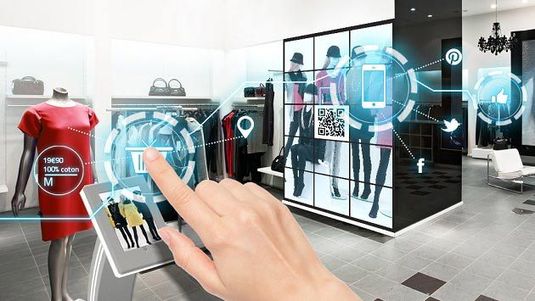 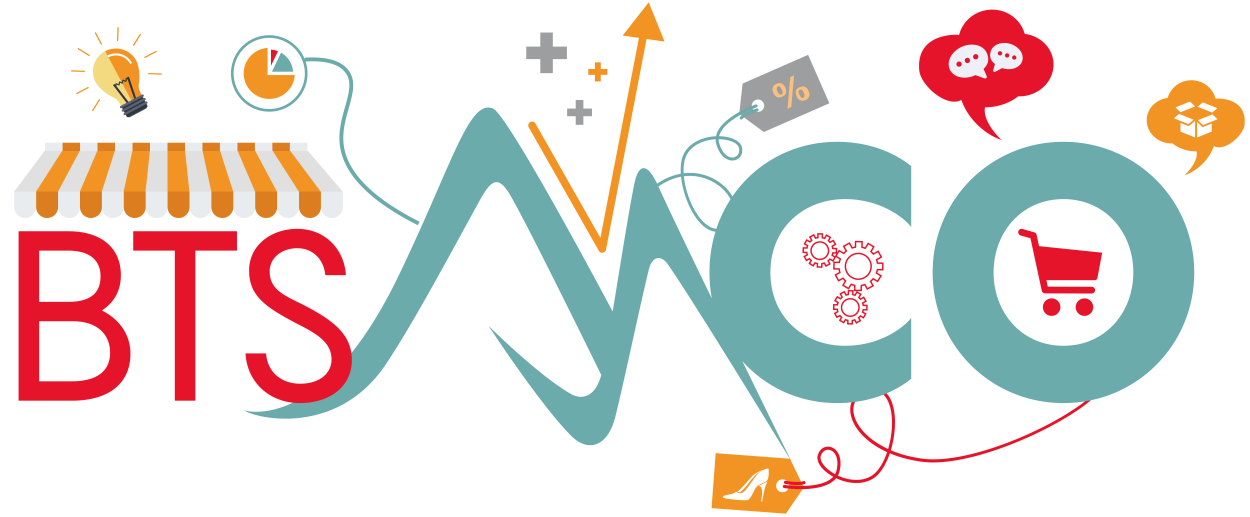 C1 : Elaborer et adapter en continu l’offre de produits et de services
C2 : Organiser l’espace commercial
C3 : Développer les performances de l’espace commercial
C4 : Mettre en place la communication commerciale
C5 : Evaluer l’action commerciale
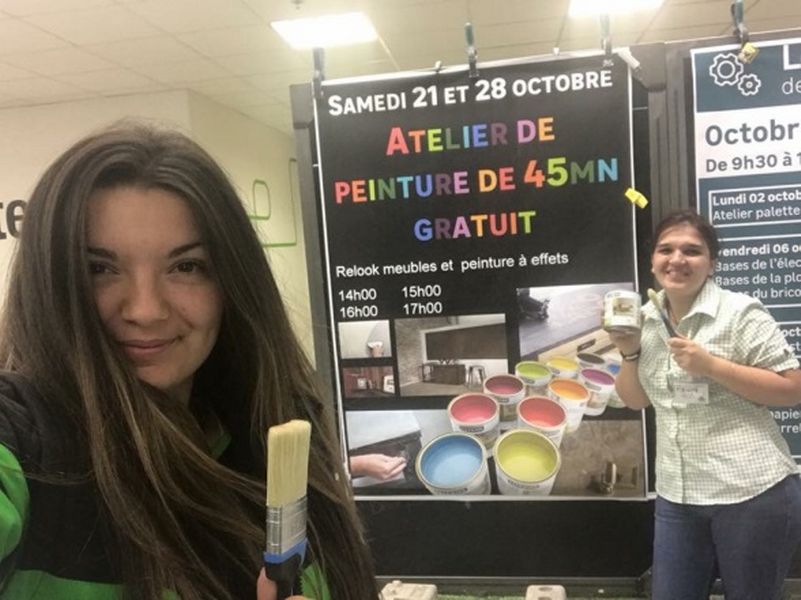 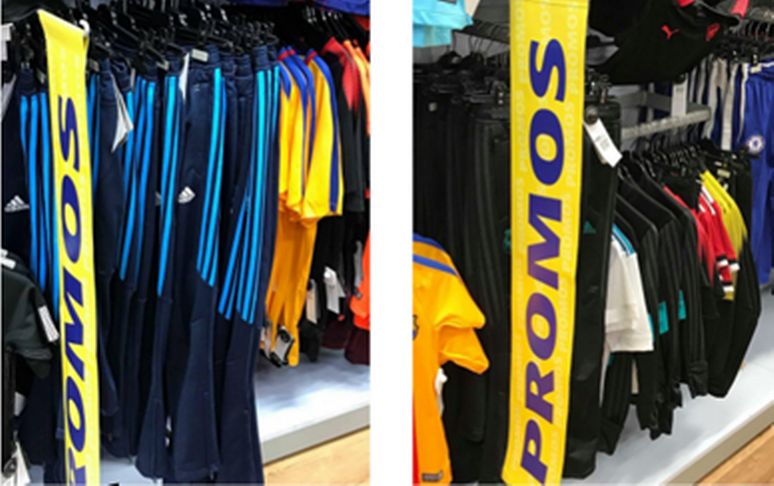 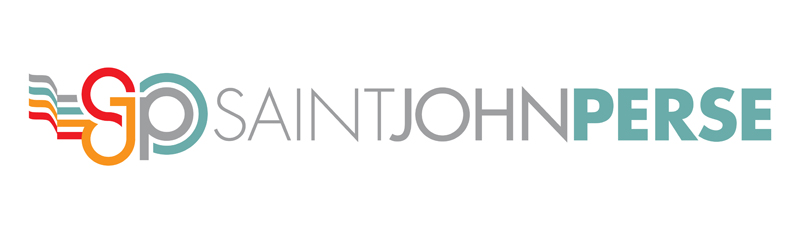 Bloc 3Gestion opérationnelle
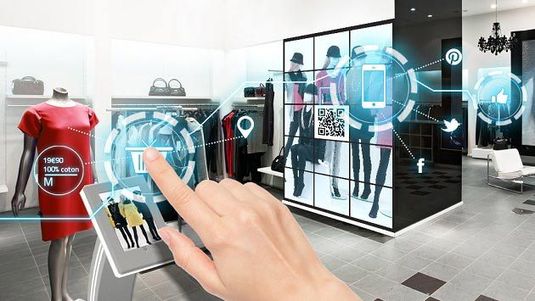 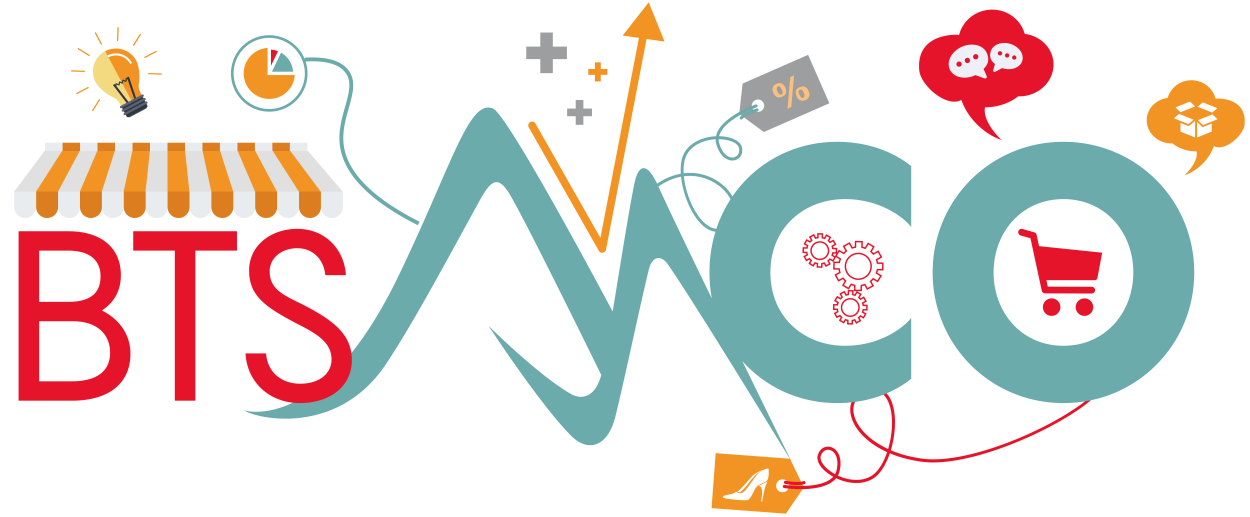 C1 : Gérer les opérations courantes
C2 : Prévoir et budgétiser l’activité
C3 : Analyser les performances
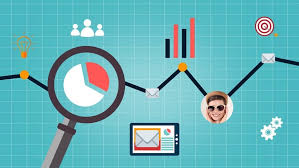 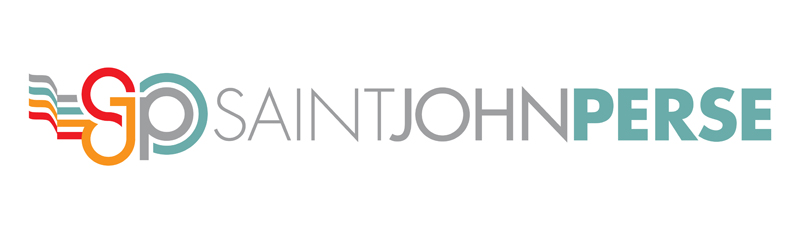 Bloc 4Management de l’équipe commerciale
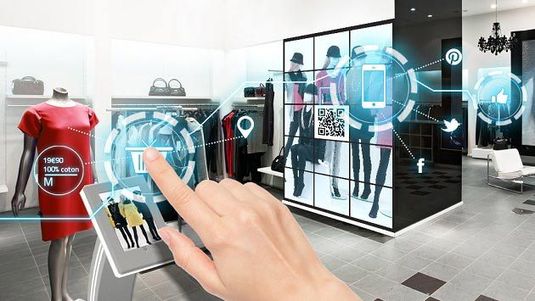 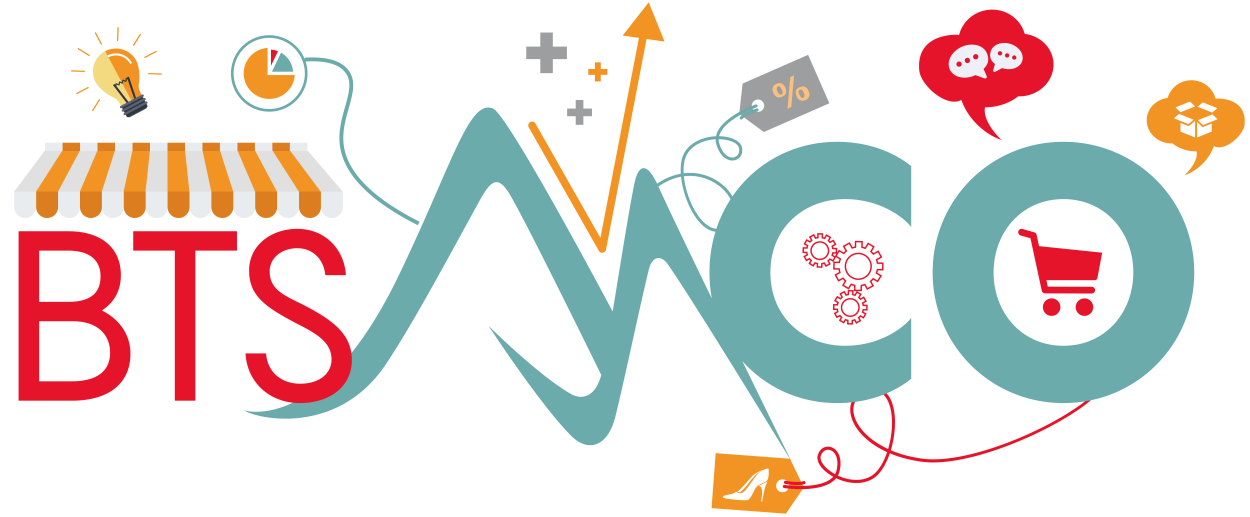 C1: Recruter des collaborateurs
C2 : Organiser le travail de l’équipe commerciale
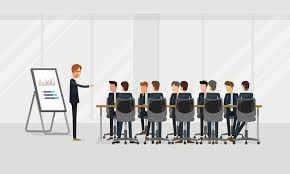 C3 : Animer l’équipe commerciale
C4 : Evaluer les performances de l’équipe commerciale
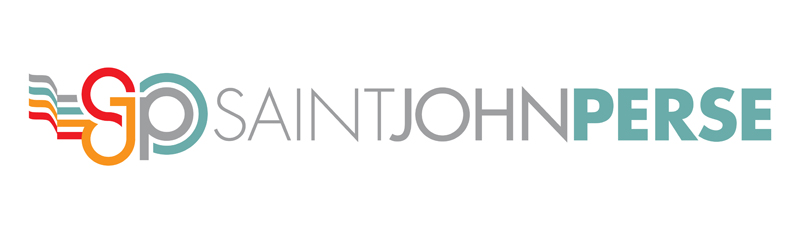 Immersion professionnelle
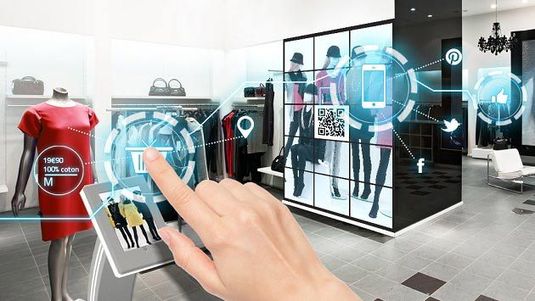 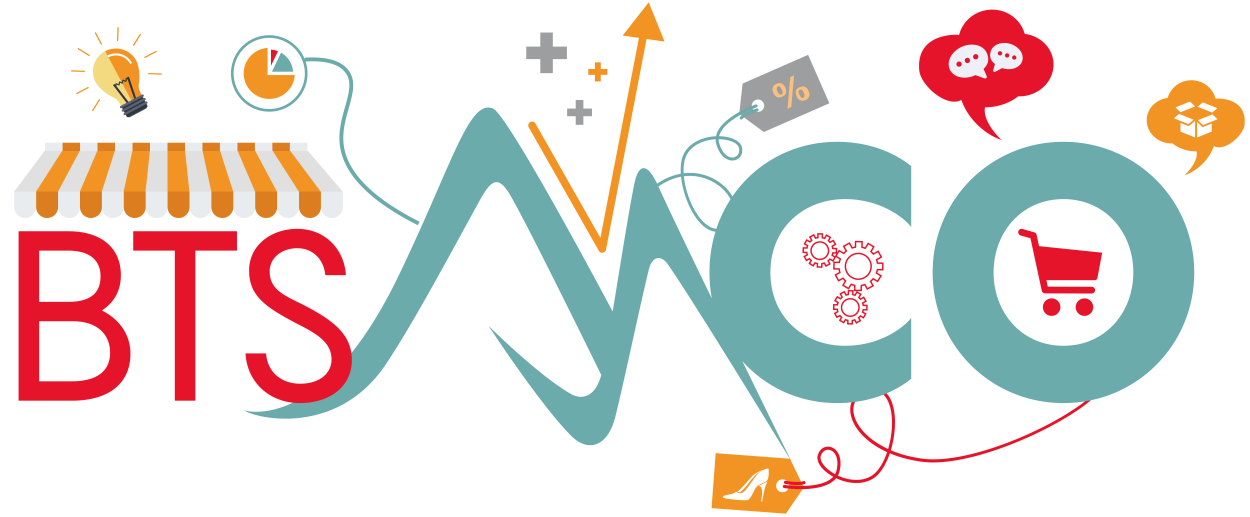 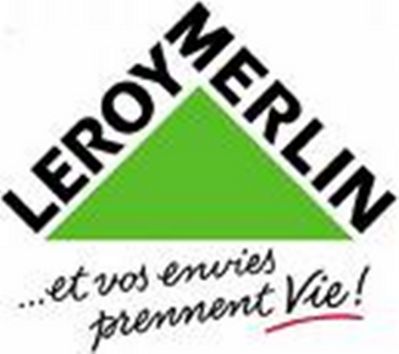 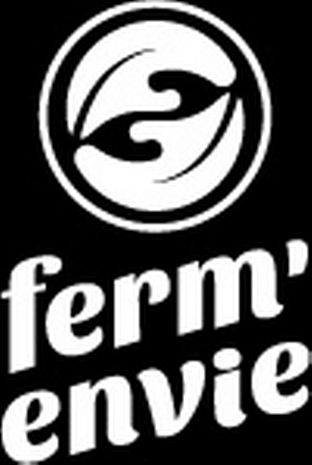 14 à 16 semaines de stage sur les 2 ans

2 Unités Commerciales maximum
Raid Etudiants
Prospection avec Sud-Ouest
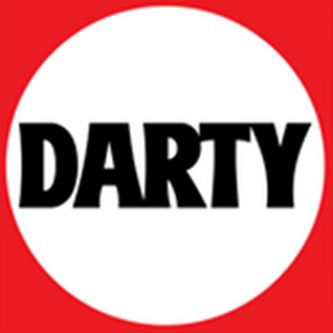 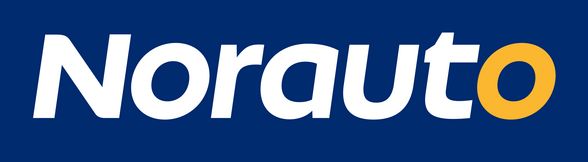 Impératif de 4 semaines consécutives en première année
Première année

Stage 1 : du 21/11 au 03/12/22
Stage 2 : du 06 au 18/03/23 
Stage 3 : du  22/05 au 22/06/23
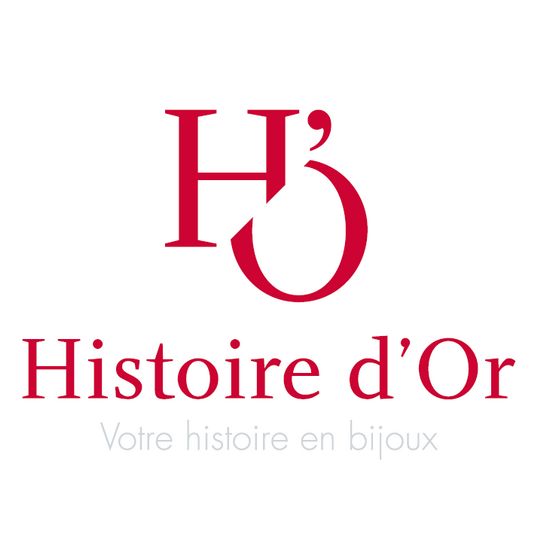 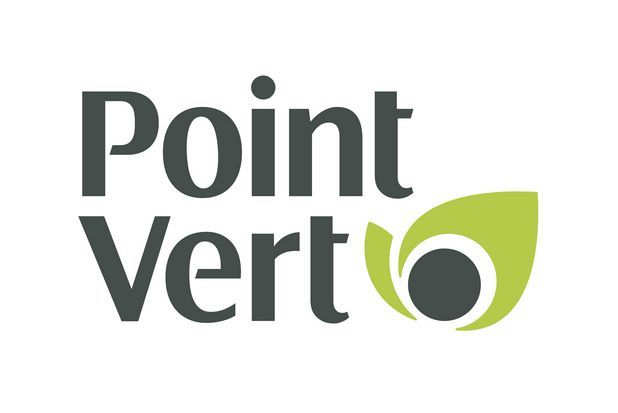 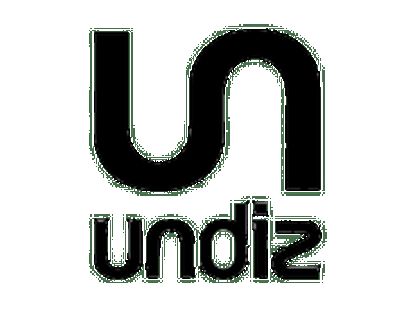 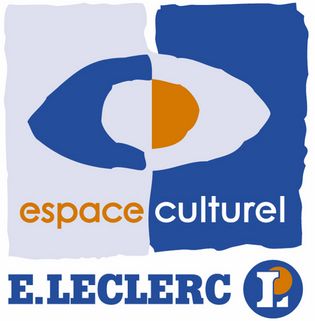 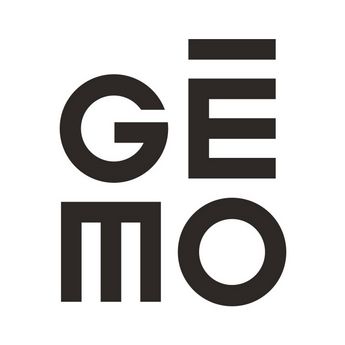 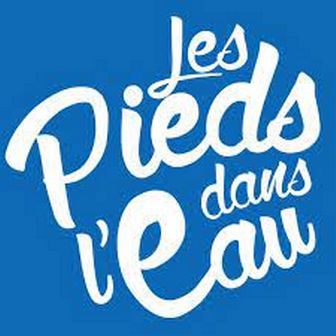 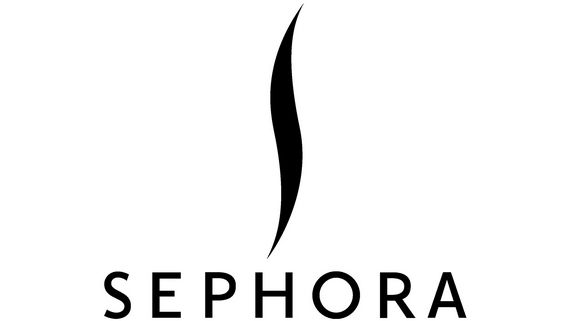 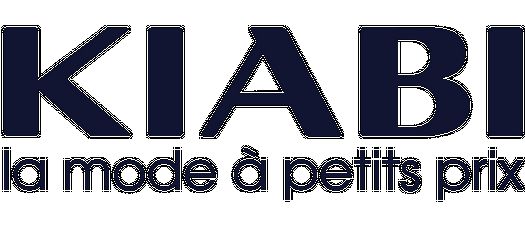 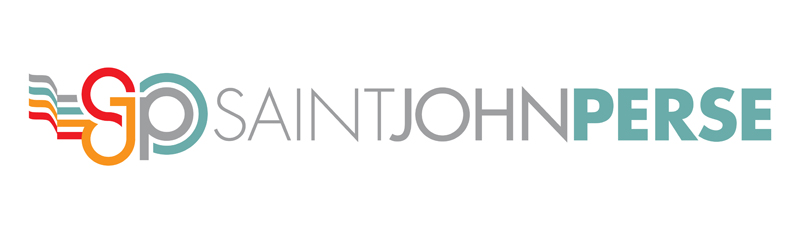 Insertion dans le tissu économique et culturel local
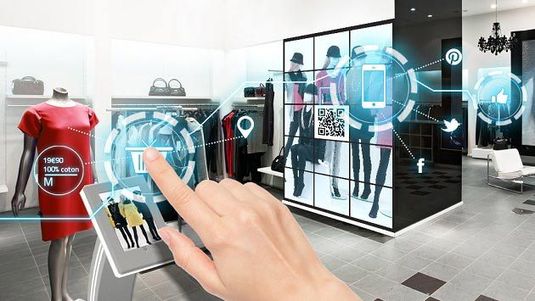 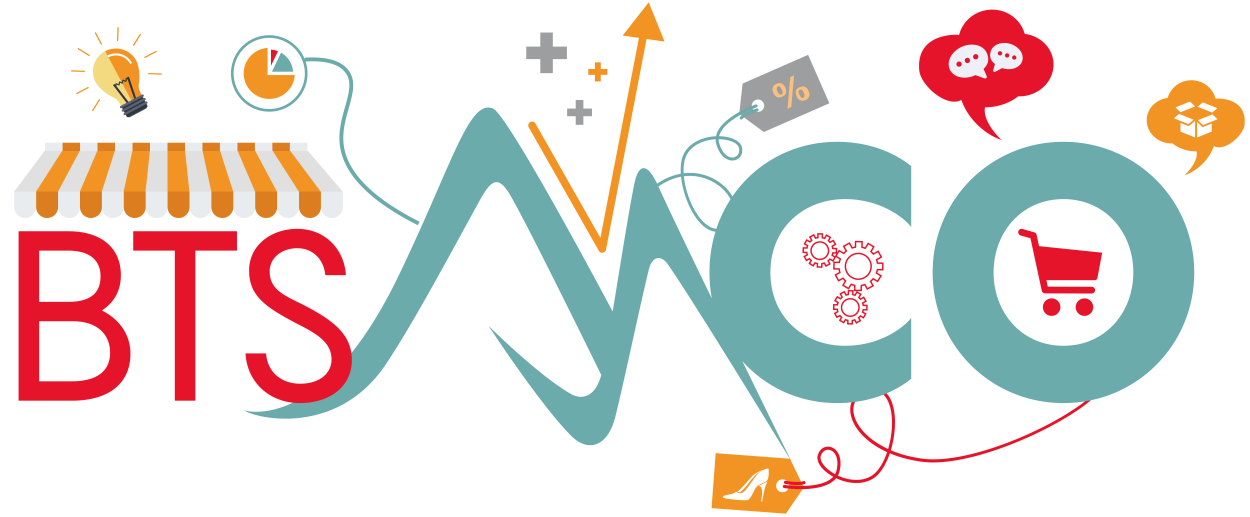 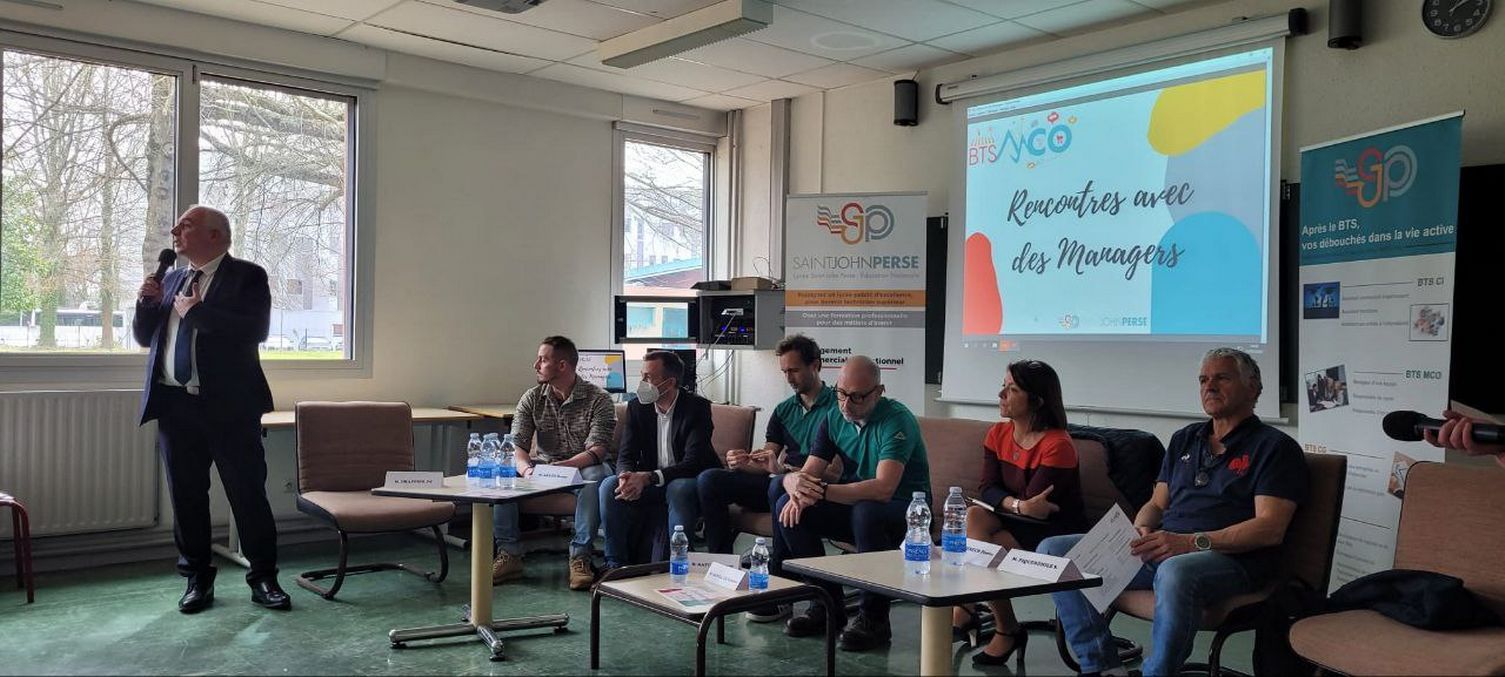 Premières rencontres avec des Managers
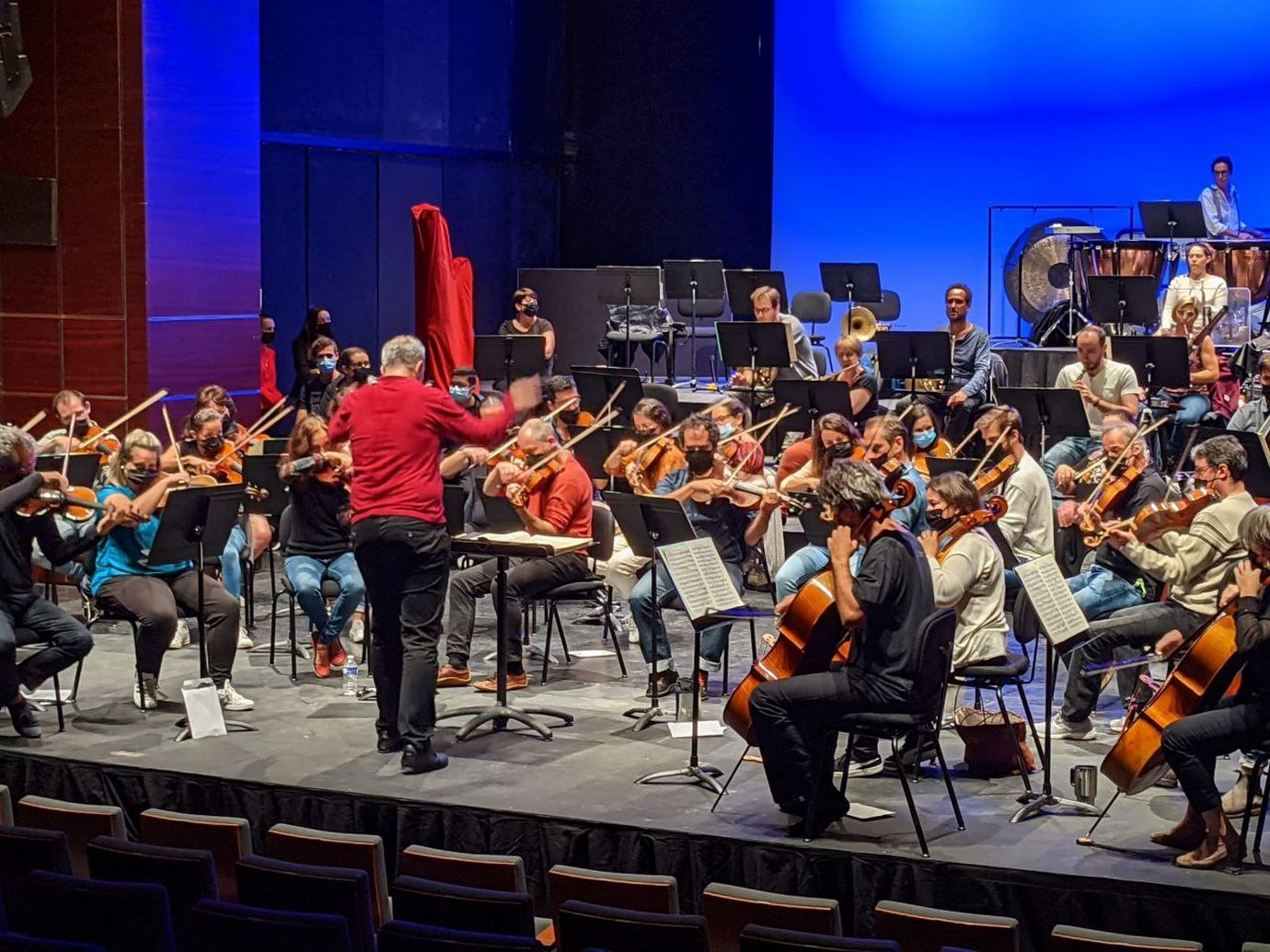 Echanges sur la démarche entrepreneuriale
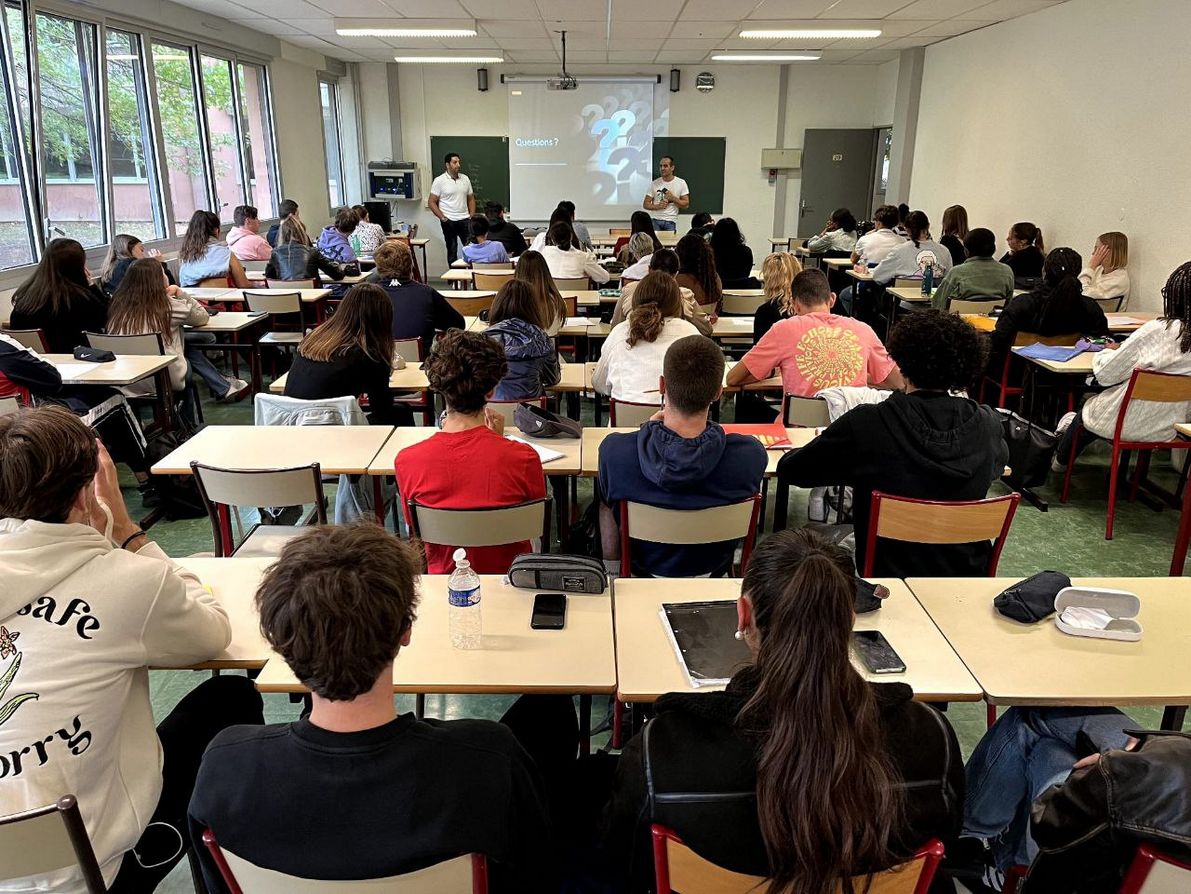 Matinée répétition à l’orchestre de Pau
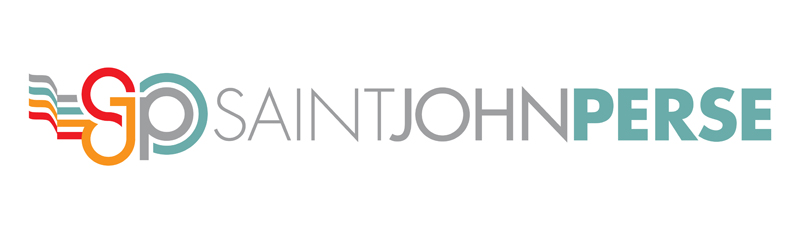 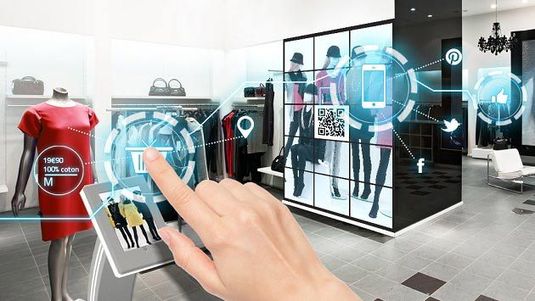 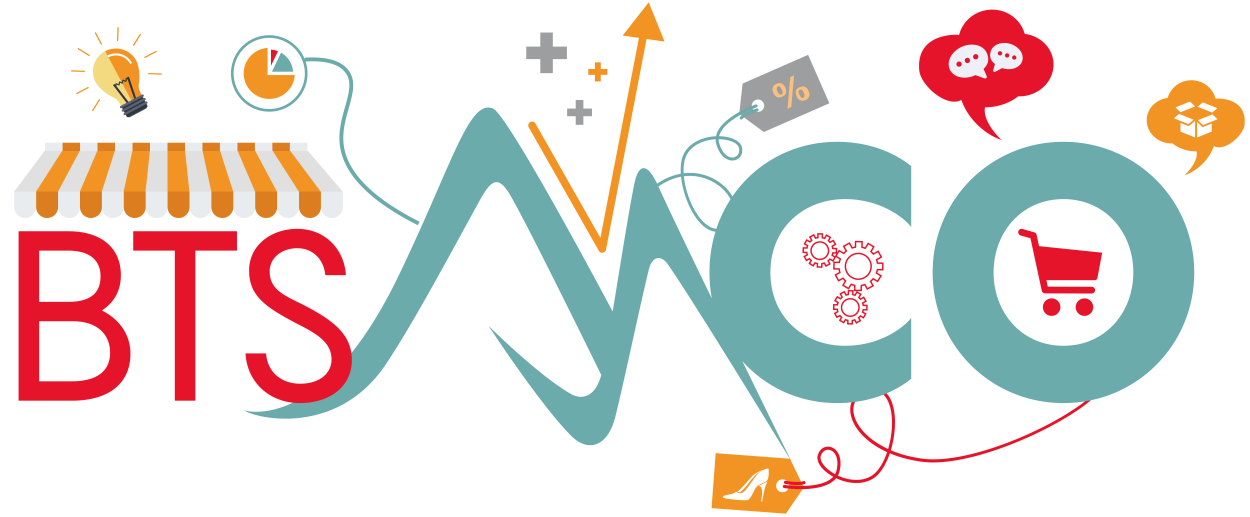 Grille horaire hebdomadaire
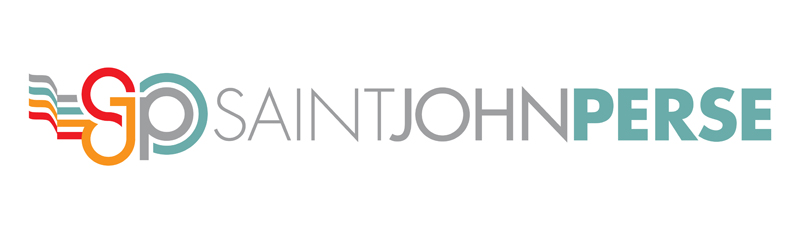 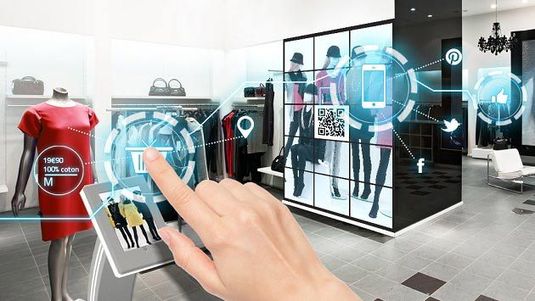 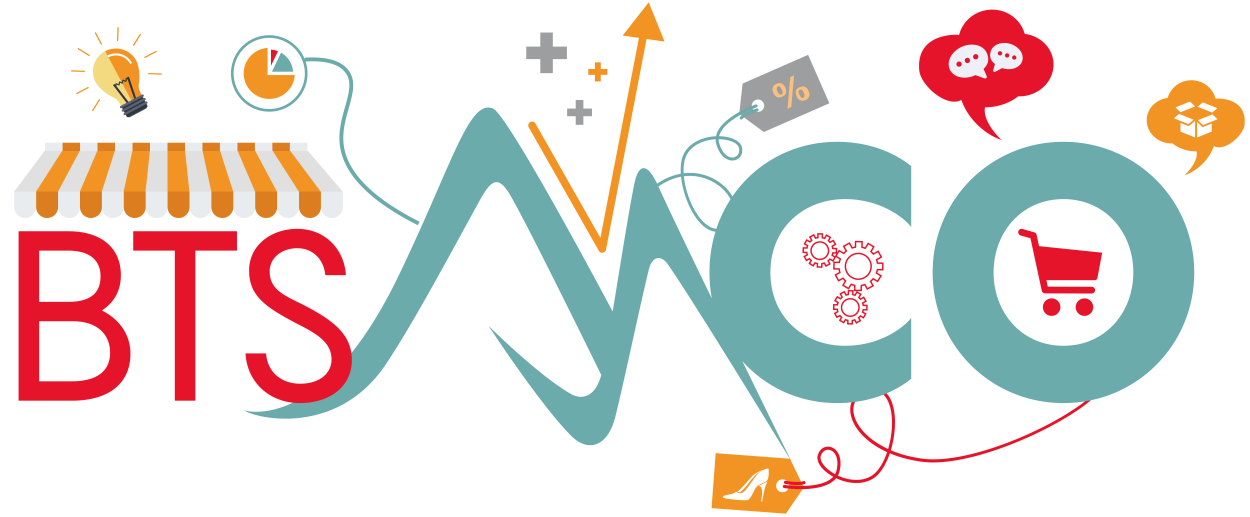 Emploi  du temps
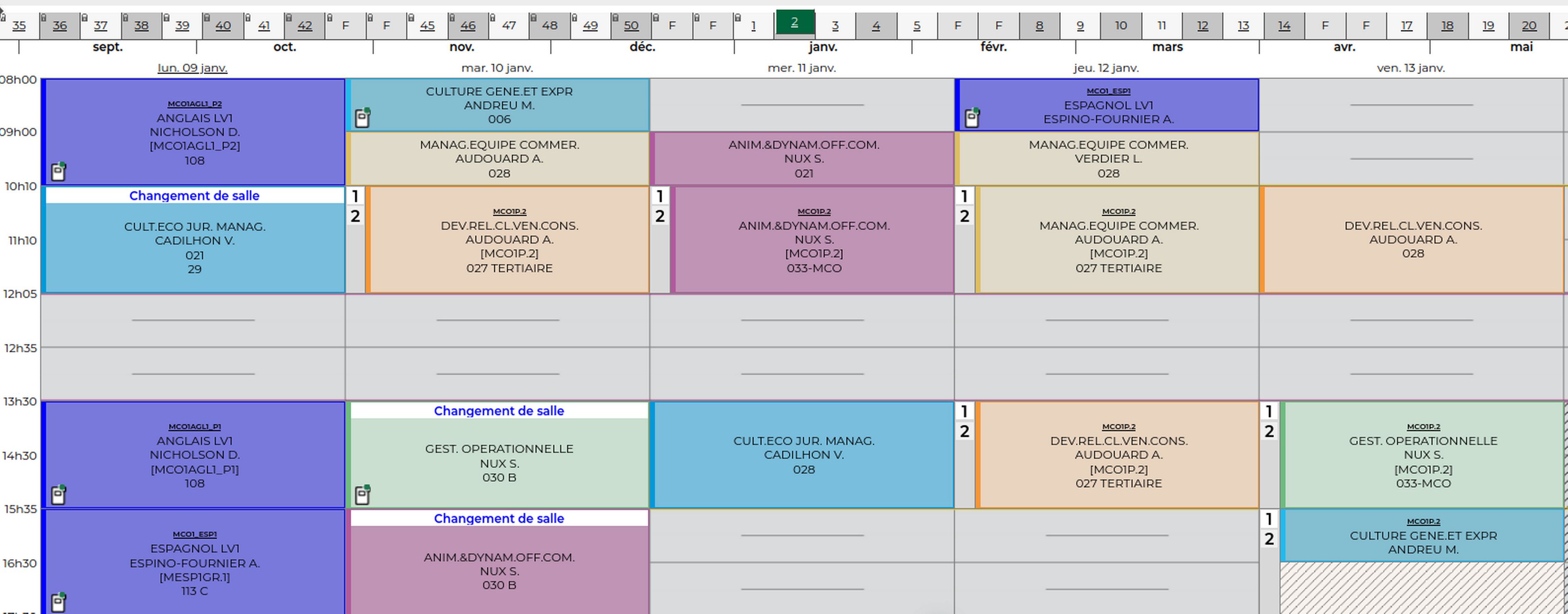 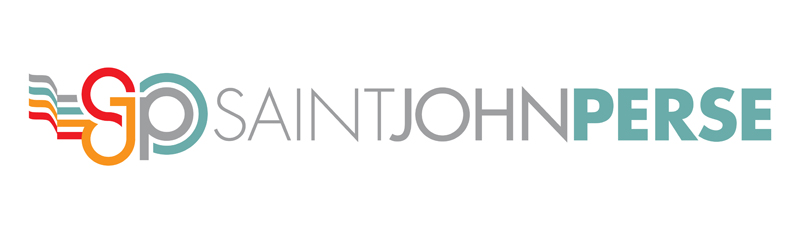 Règlement d’examen
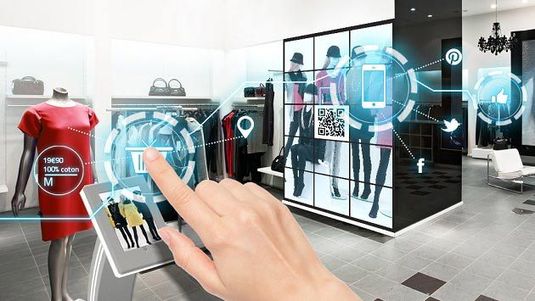 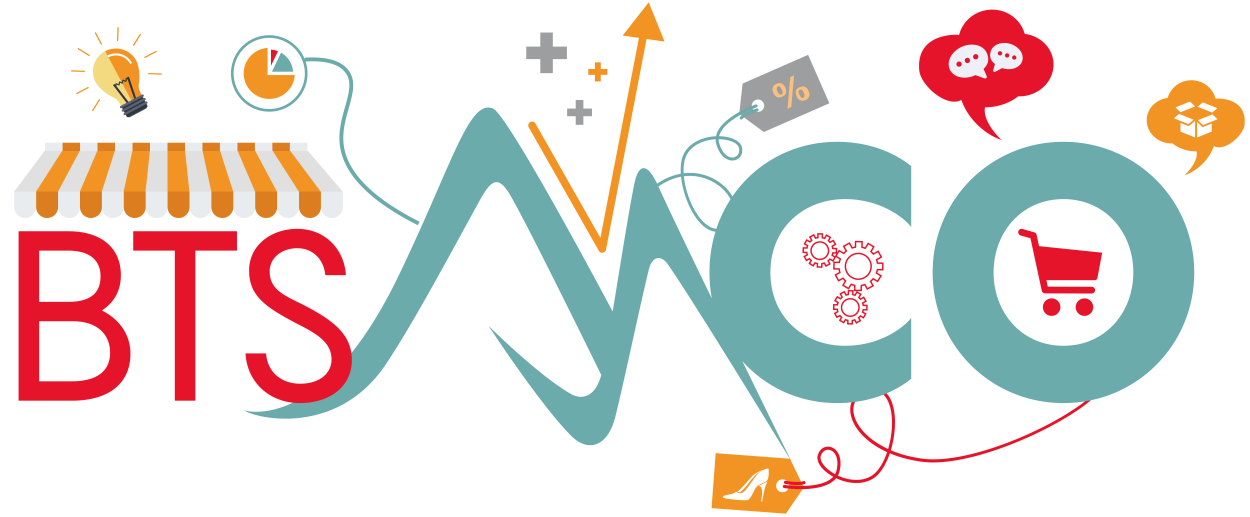 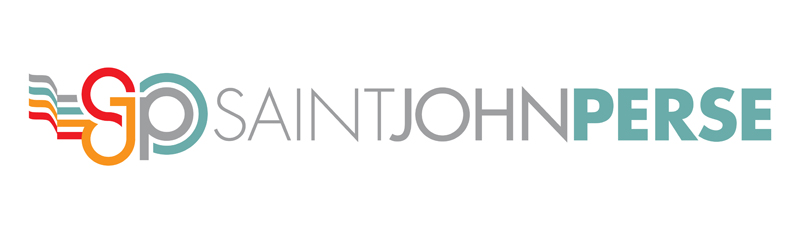 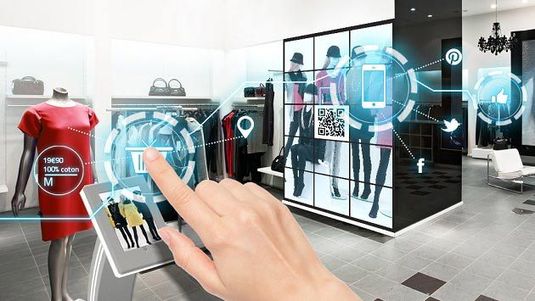 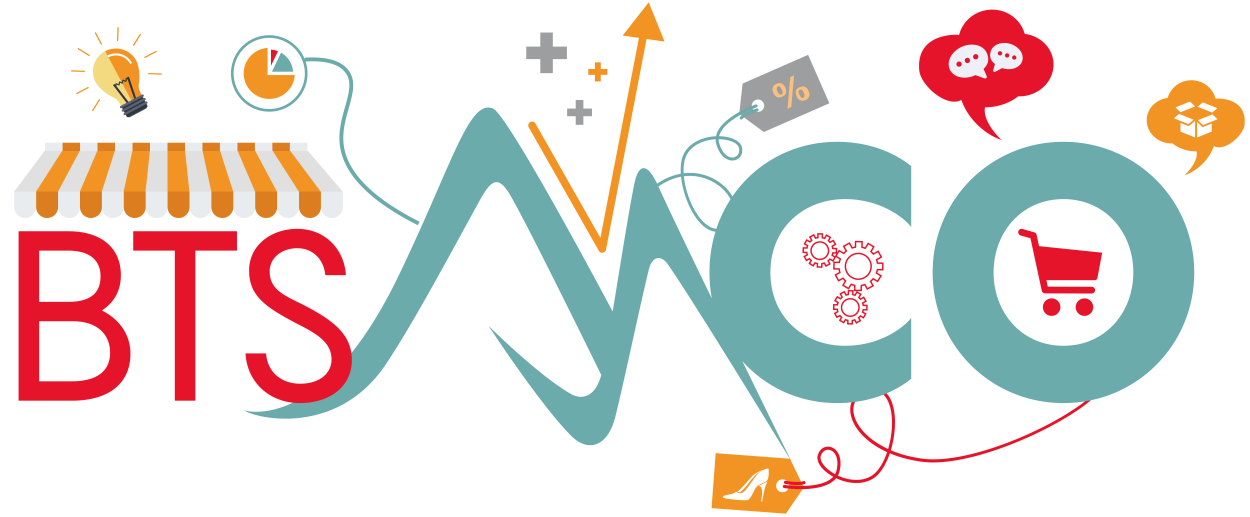 Taux de réussite
BTS
MCO
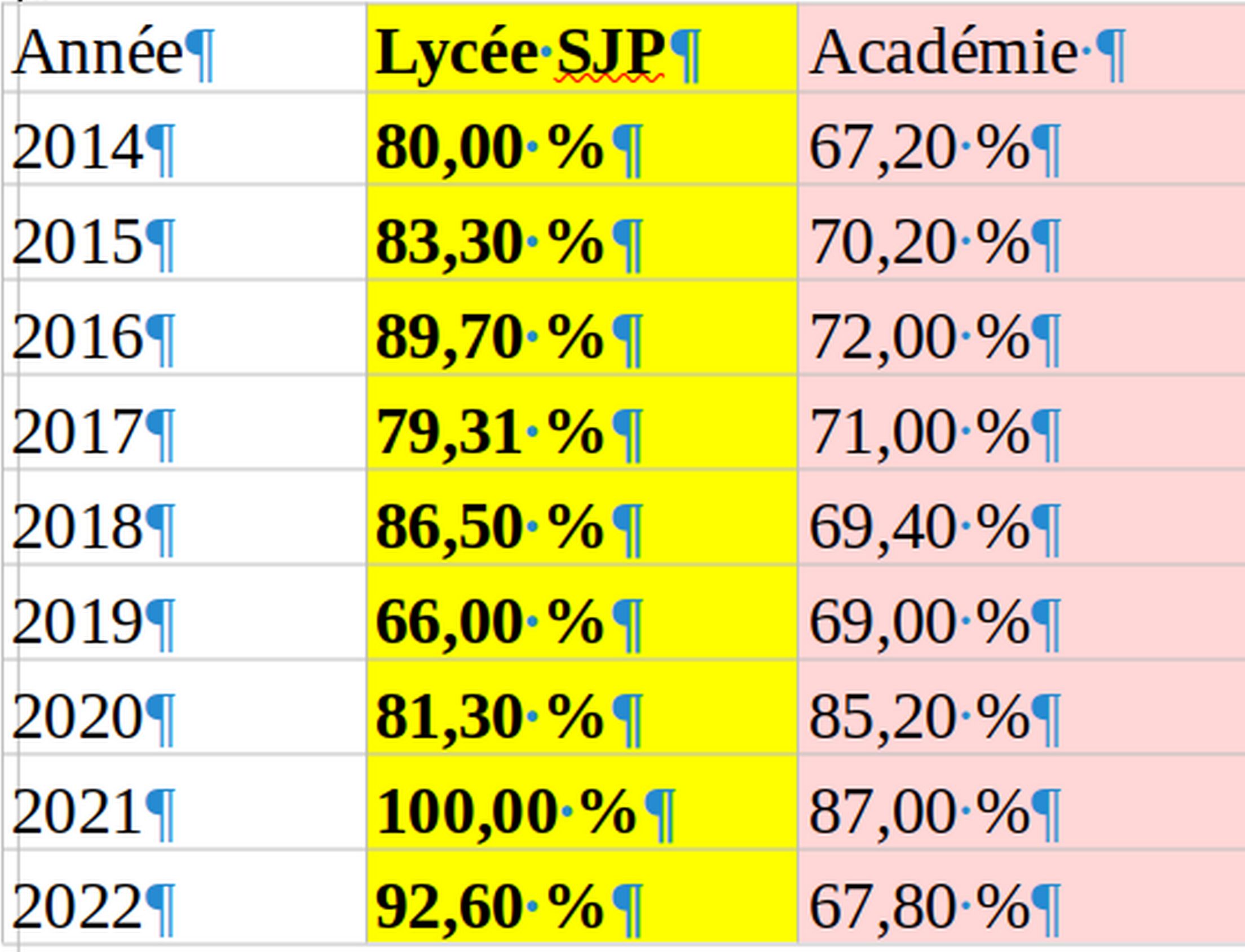 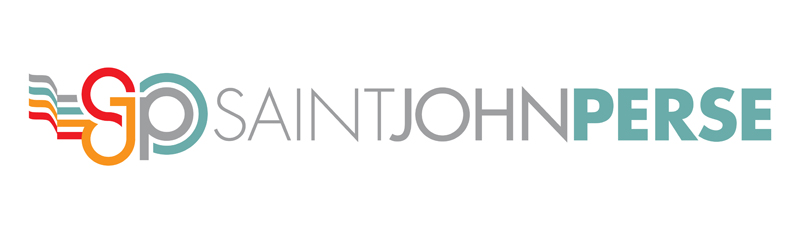 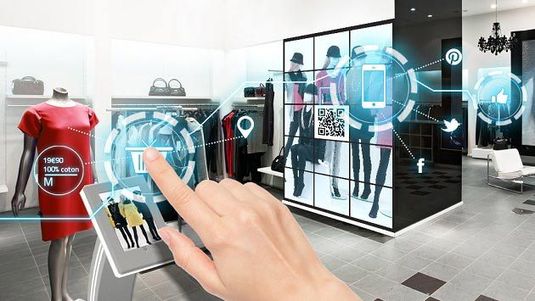 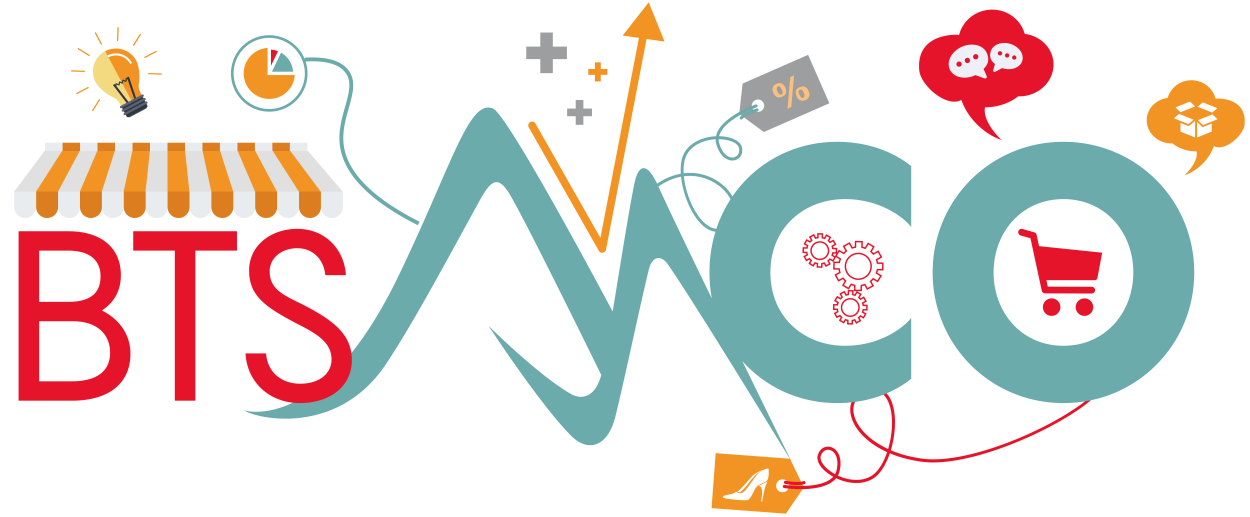 Espace de travail collaboratif
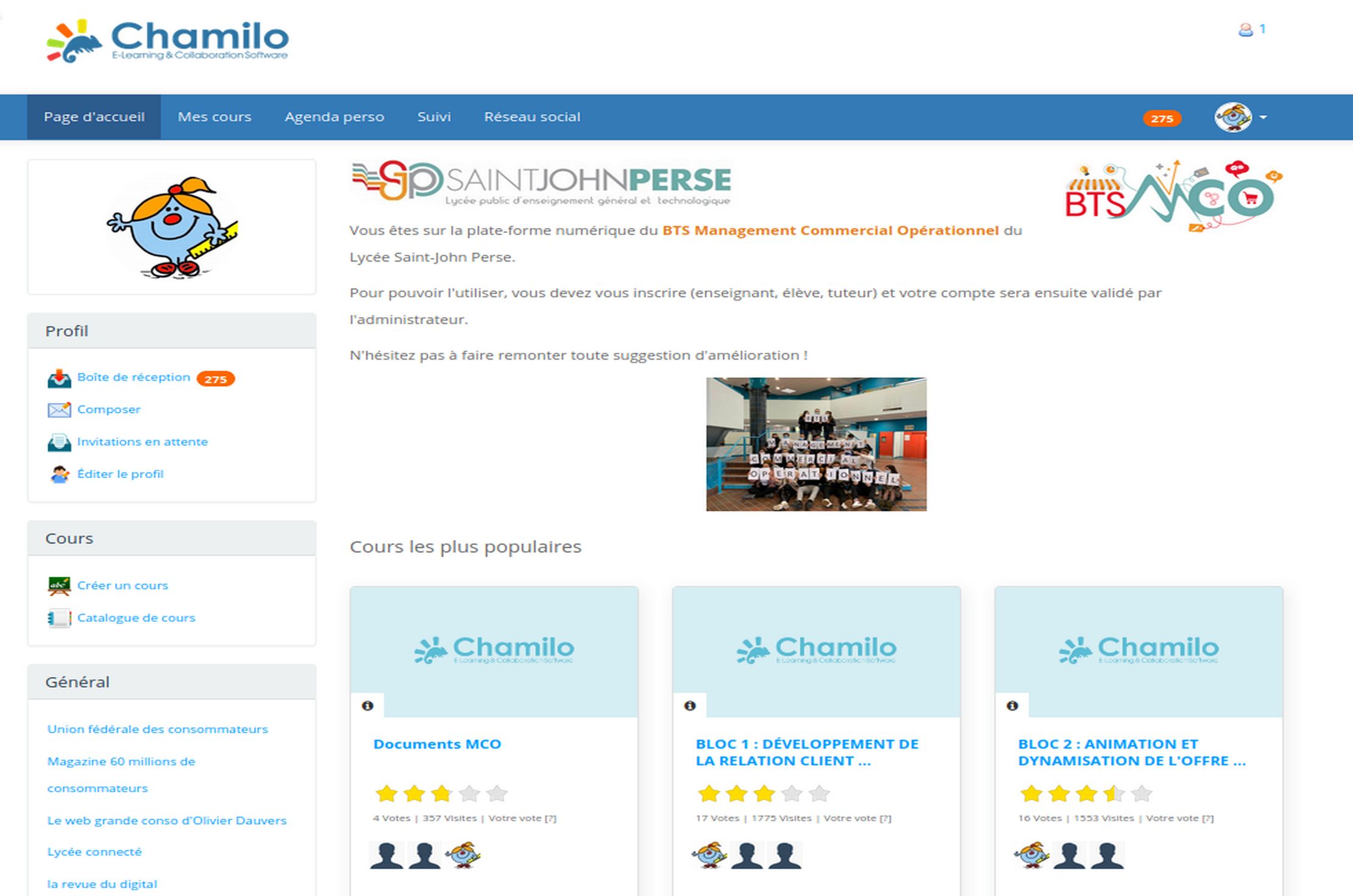 http://lycee-sjp-pau.ovh Inscrivez-vous en tant qu’apprenant sur la plateforme puis inscrivez-vous dans chaque cours.
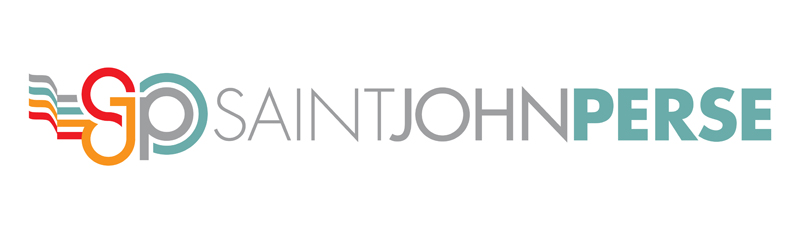 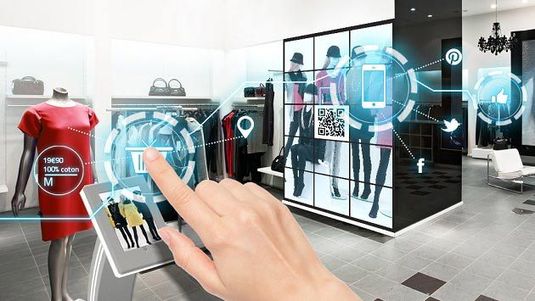 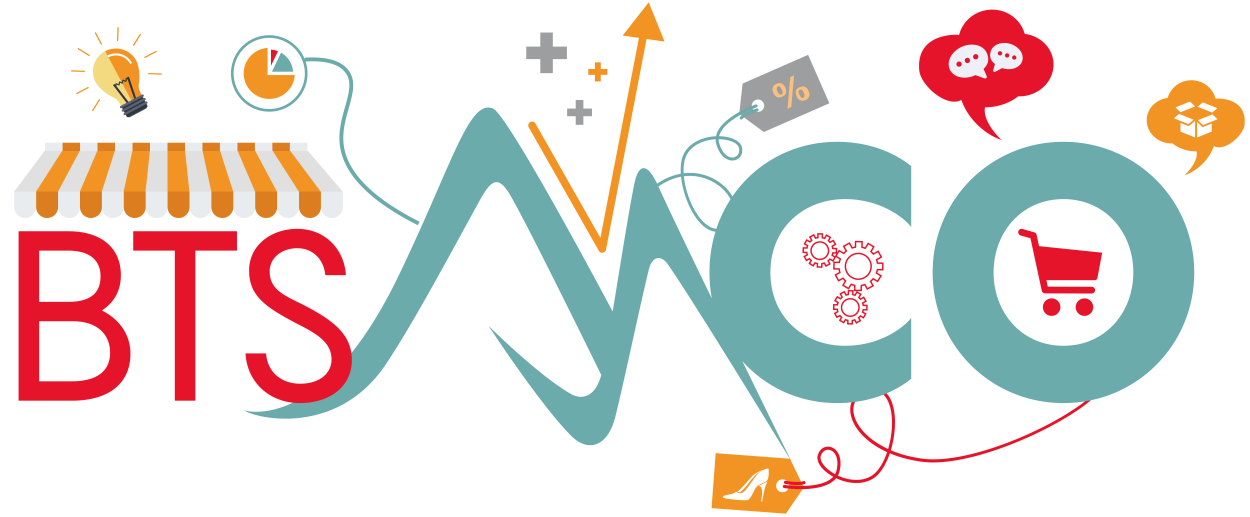 Les manuels
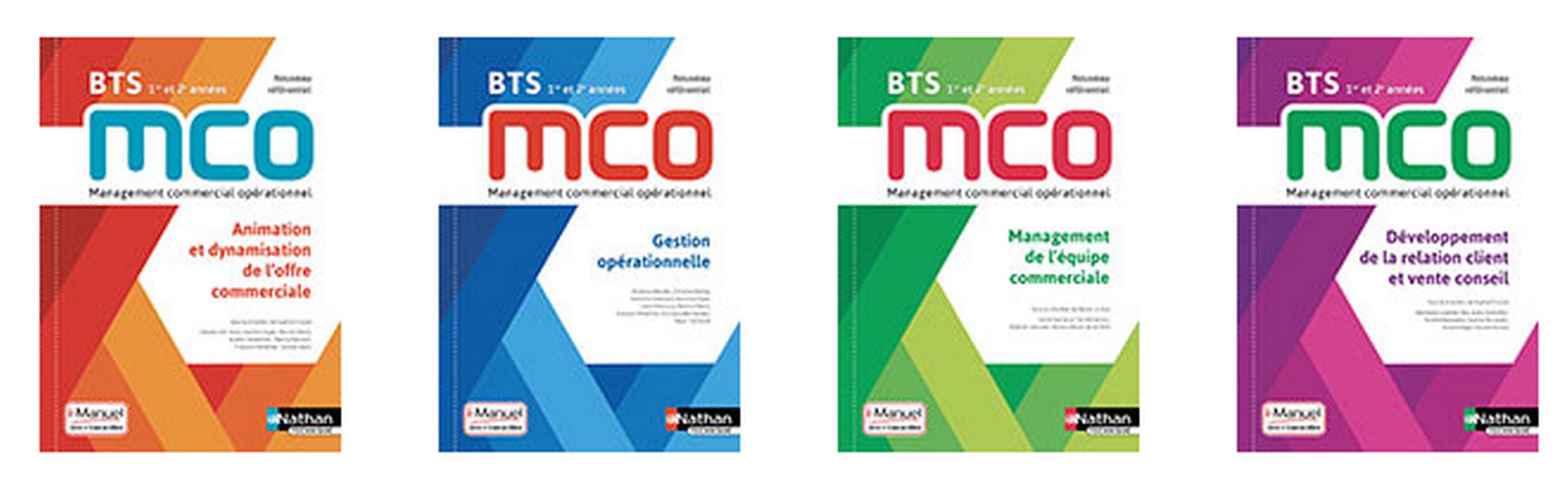 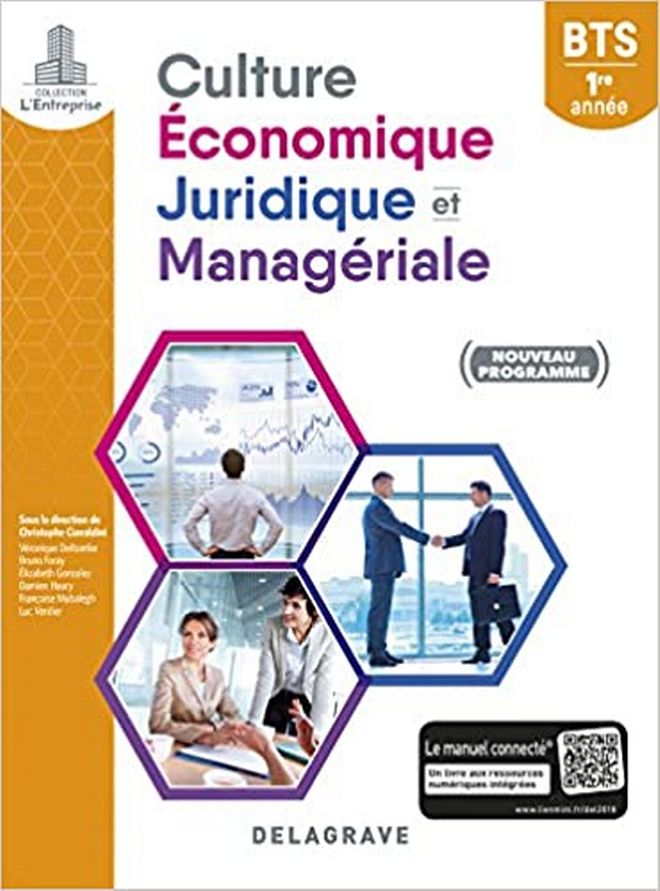 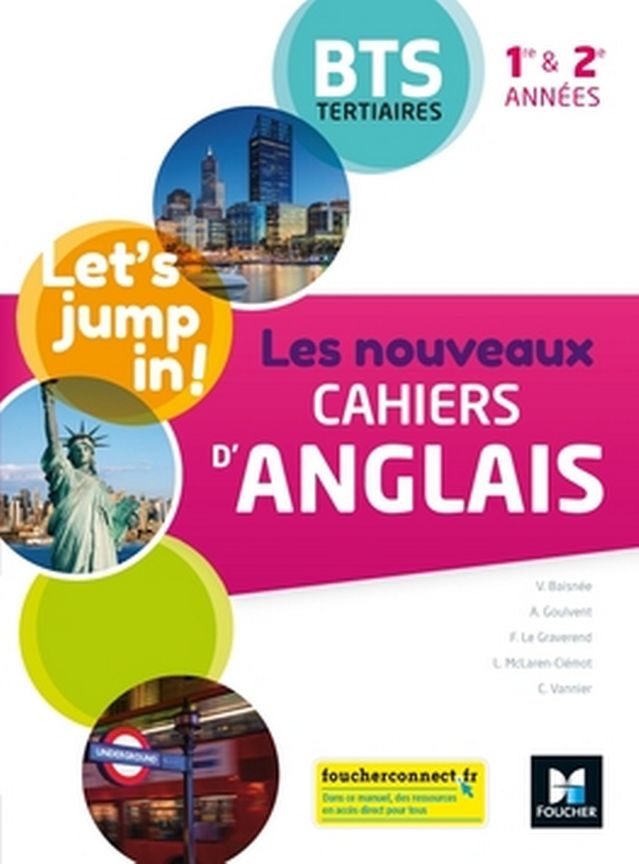 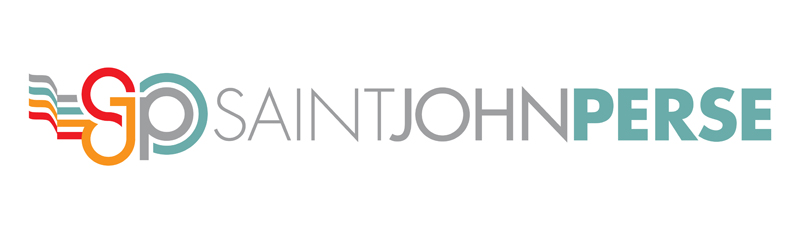 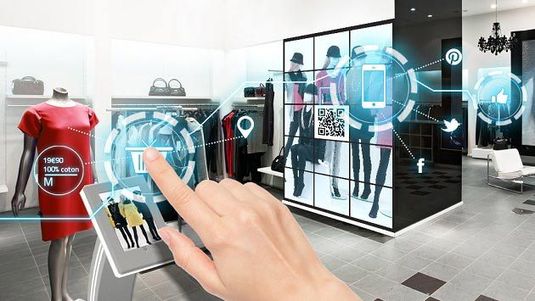 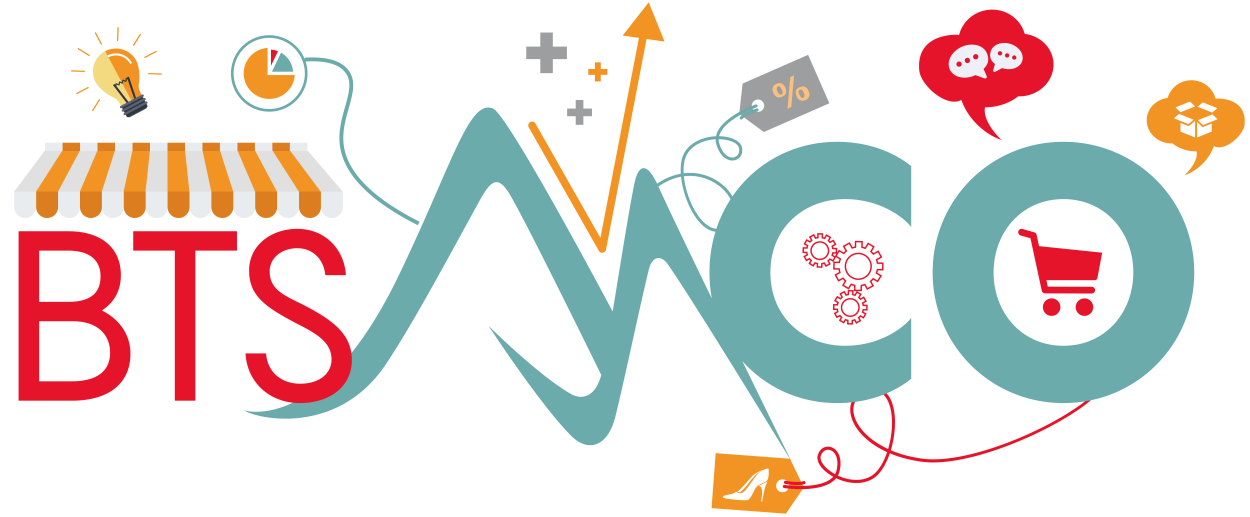 Les poursuites d’études
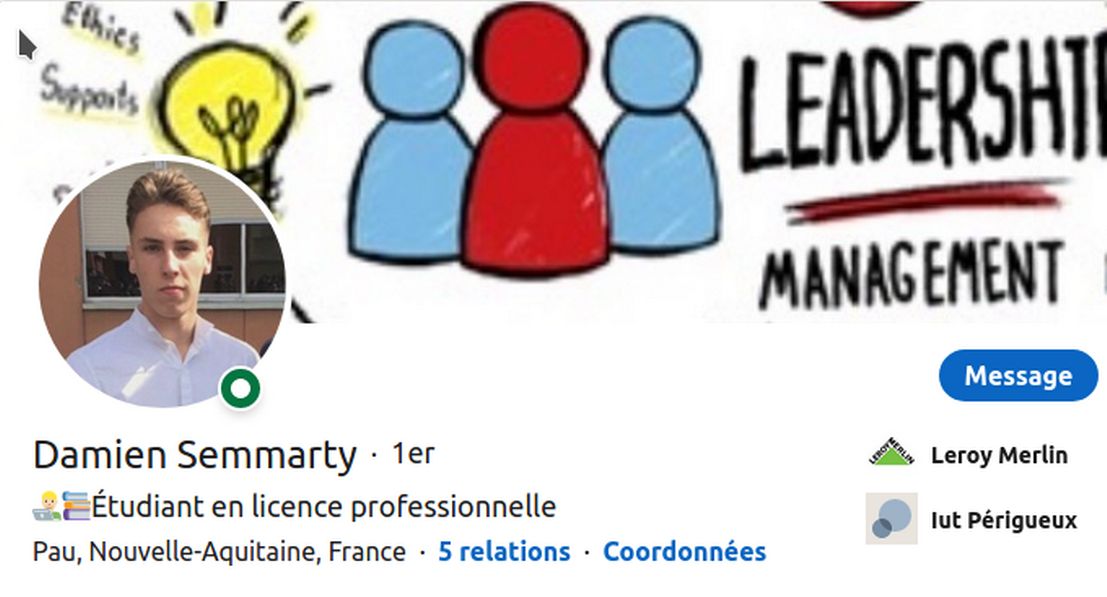 Licences professionnelles (Management des activités commerciales, banque assurance, commerce électronique, SIIC ...)
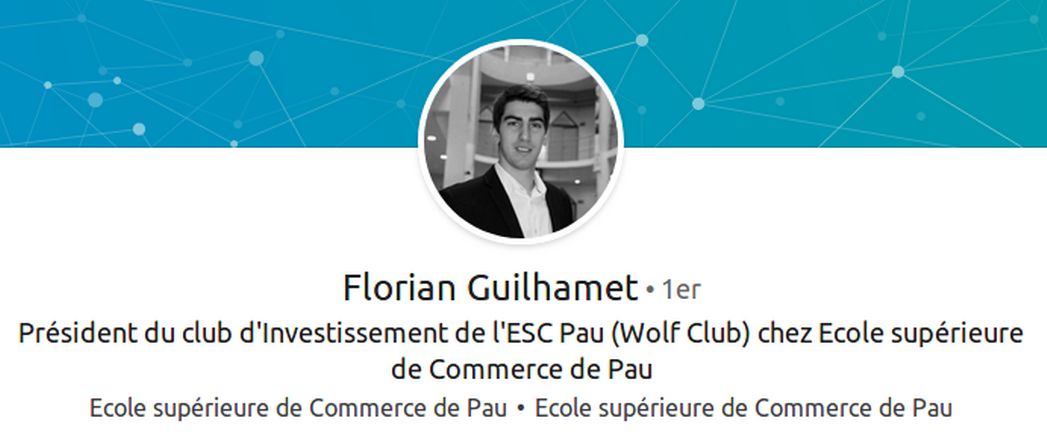 Ecoles de commerce
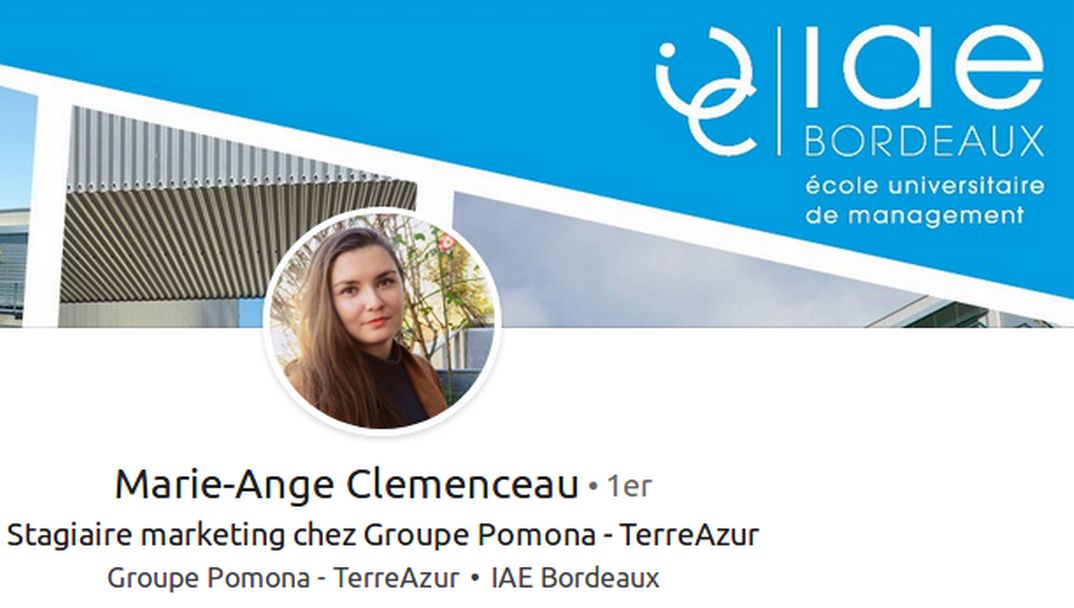 Licence classique, IAE ...
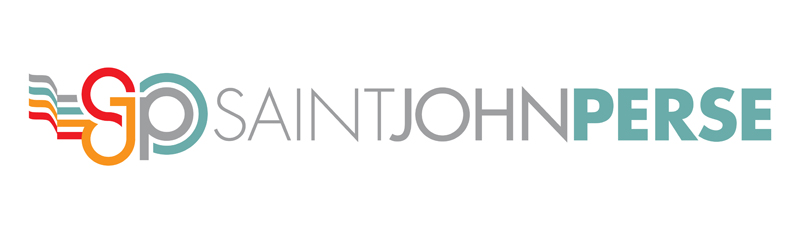 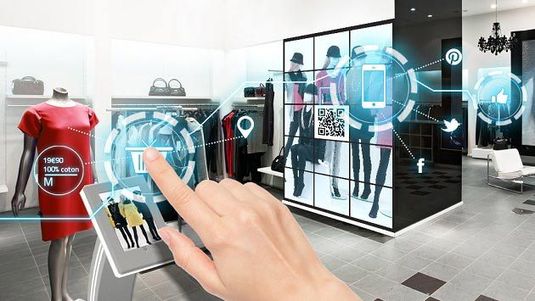 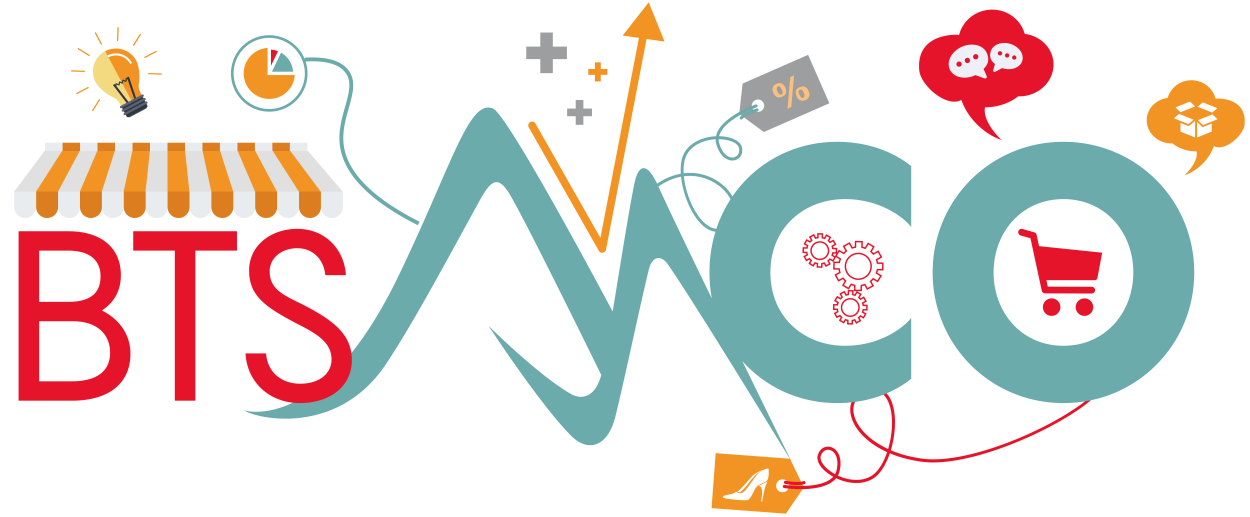 Les emplois : niveau assistant
Les principales appellations des métiers qui couvrent le champ professionnel sont les suivantes :

- Second de rayon, assistant chef de rayon, directeur-adjoint de magasin, …

- Animateur des ventes, chargé de clientèle, conseiller commercial , délégué

commercial, vendeur-conseil, marchandiseur, …

- Télévendeur, télé-conseiller, …

- Chargé d’accueil, chargé de l’administration commerciale, ...
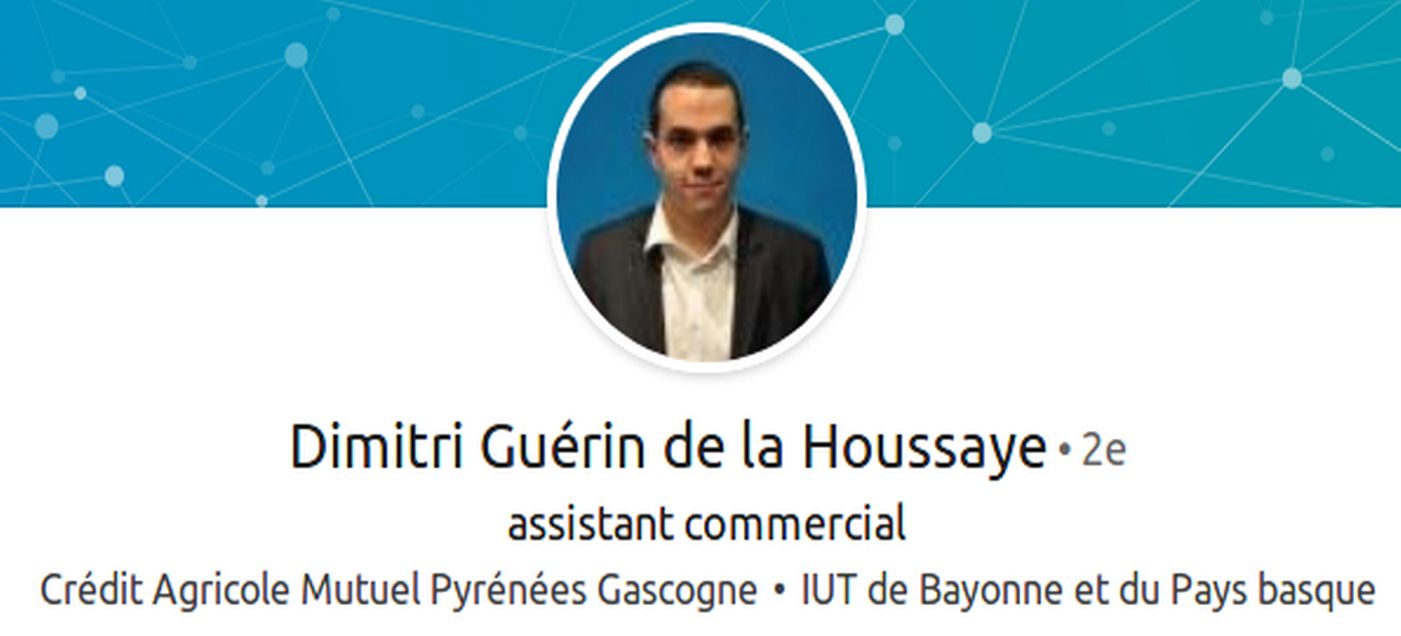 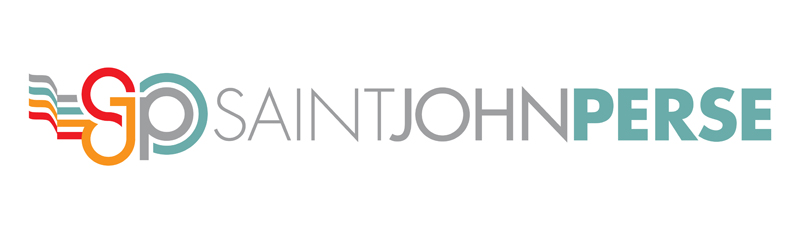 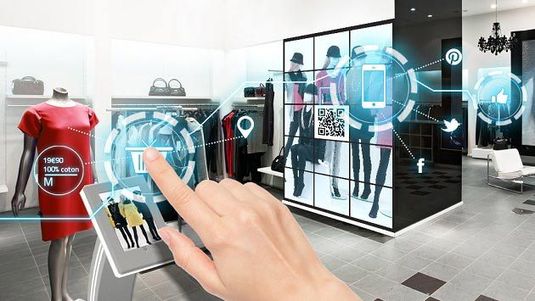 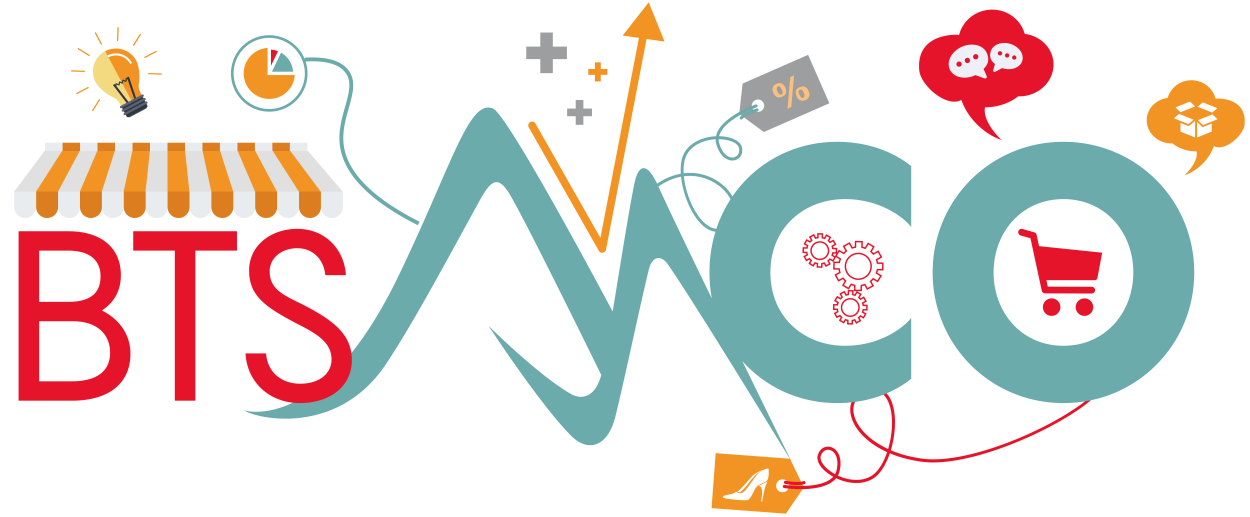 Les emplois : niveau responsable
En fonction de leur expérience, de la taille de l’entreprise et des opportunités, ces postes de responsabilités assez larges sont accessibles, à un terme relativement proche de leur sortie d’études, aux titulaires du BTS MCO.
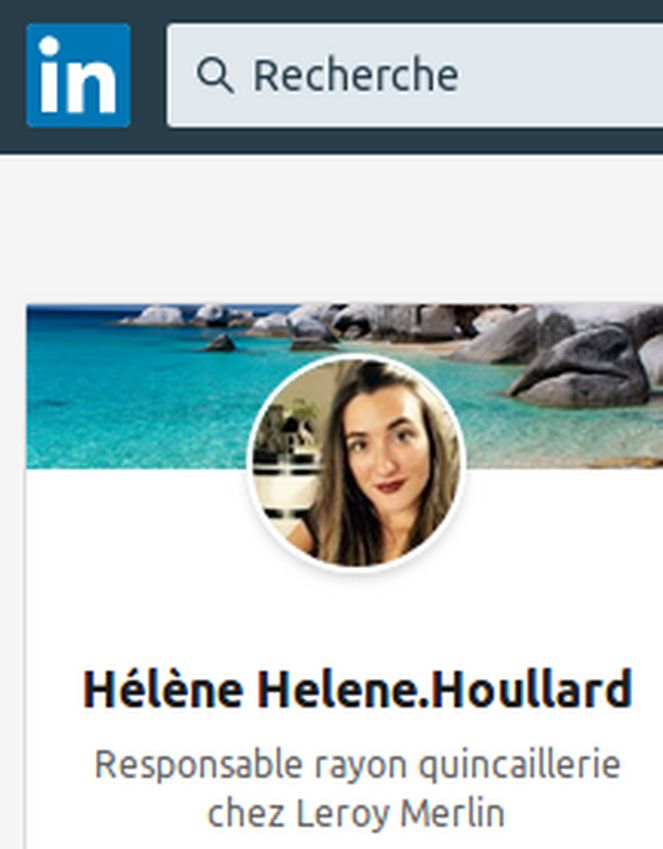 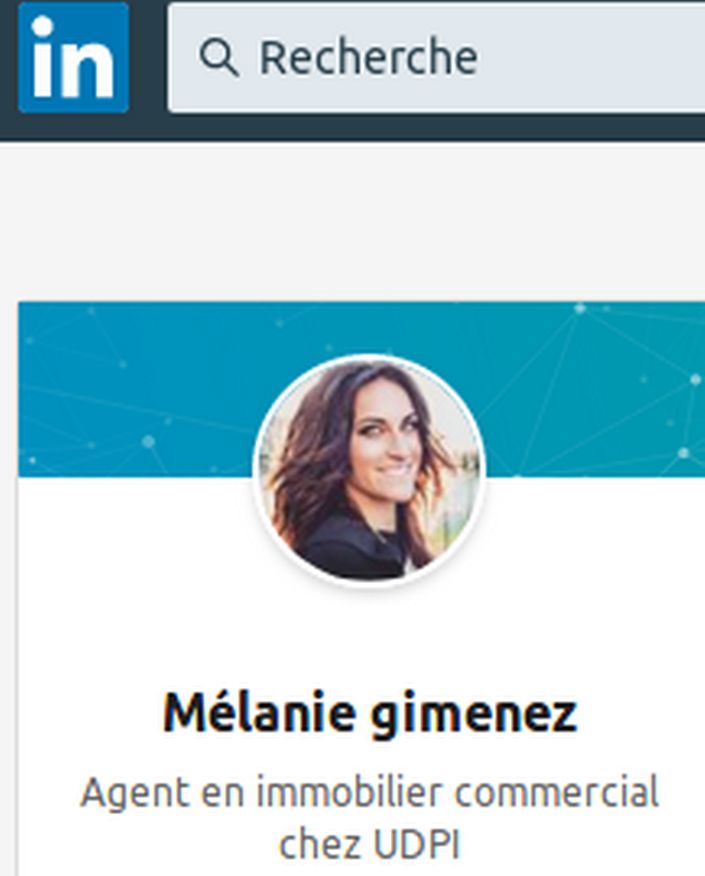 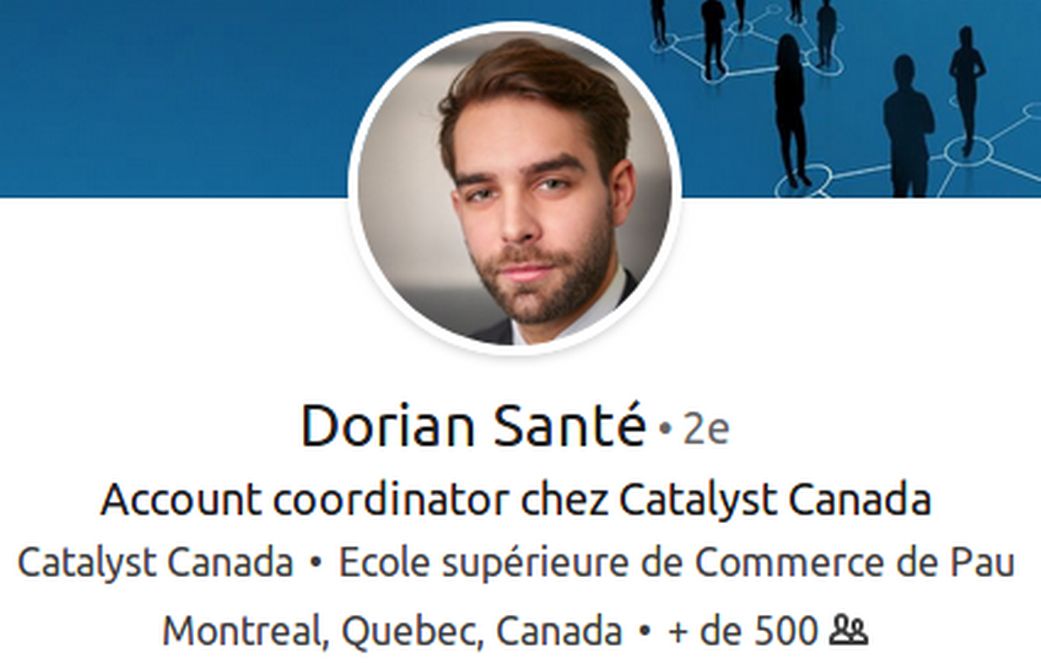 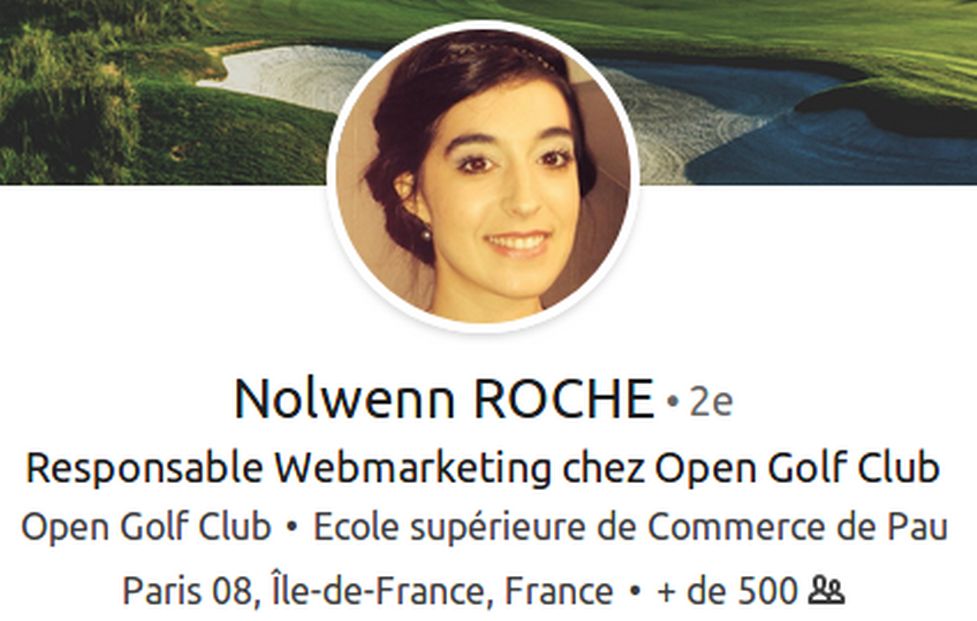 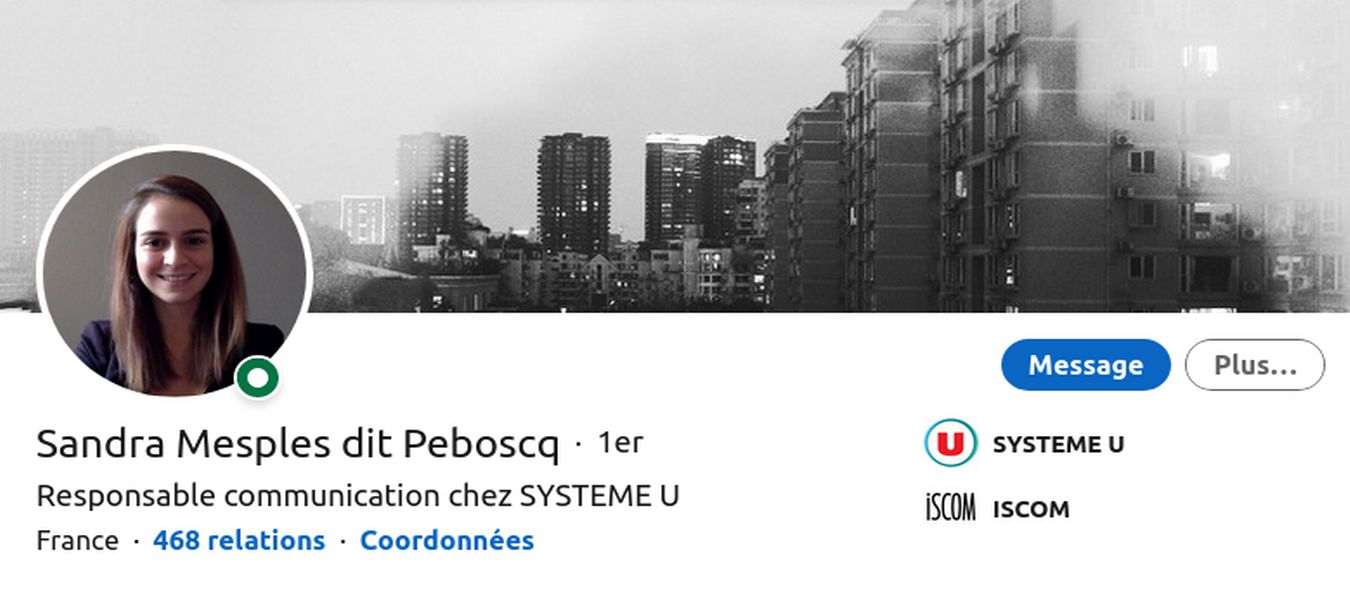 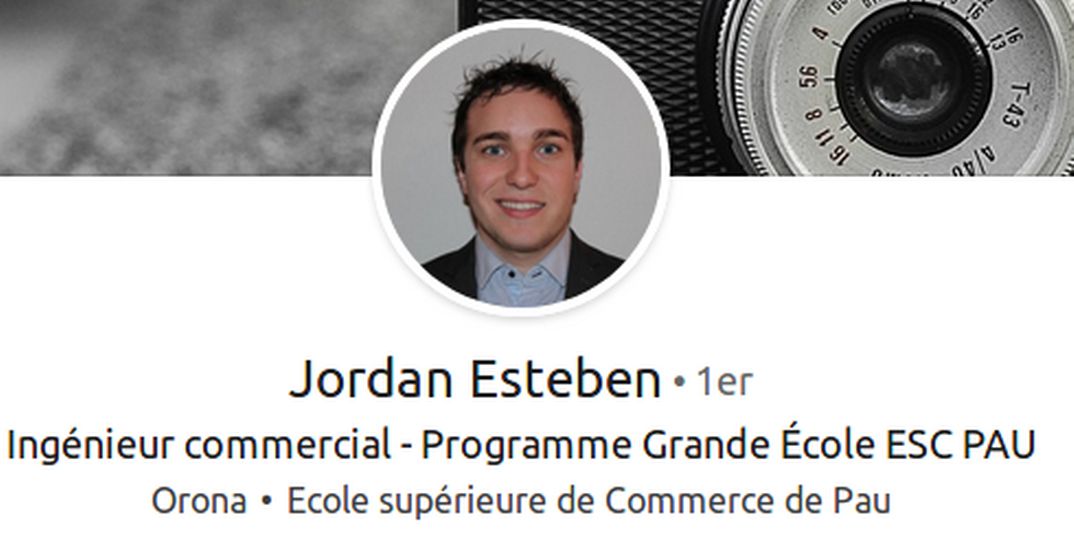 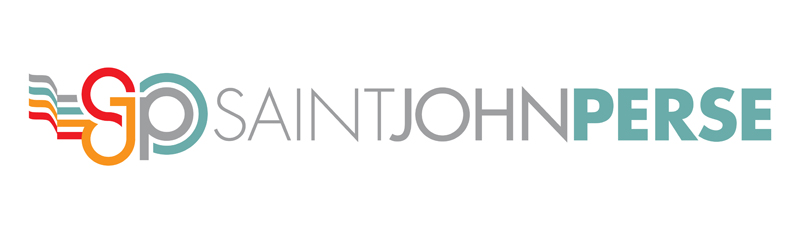